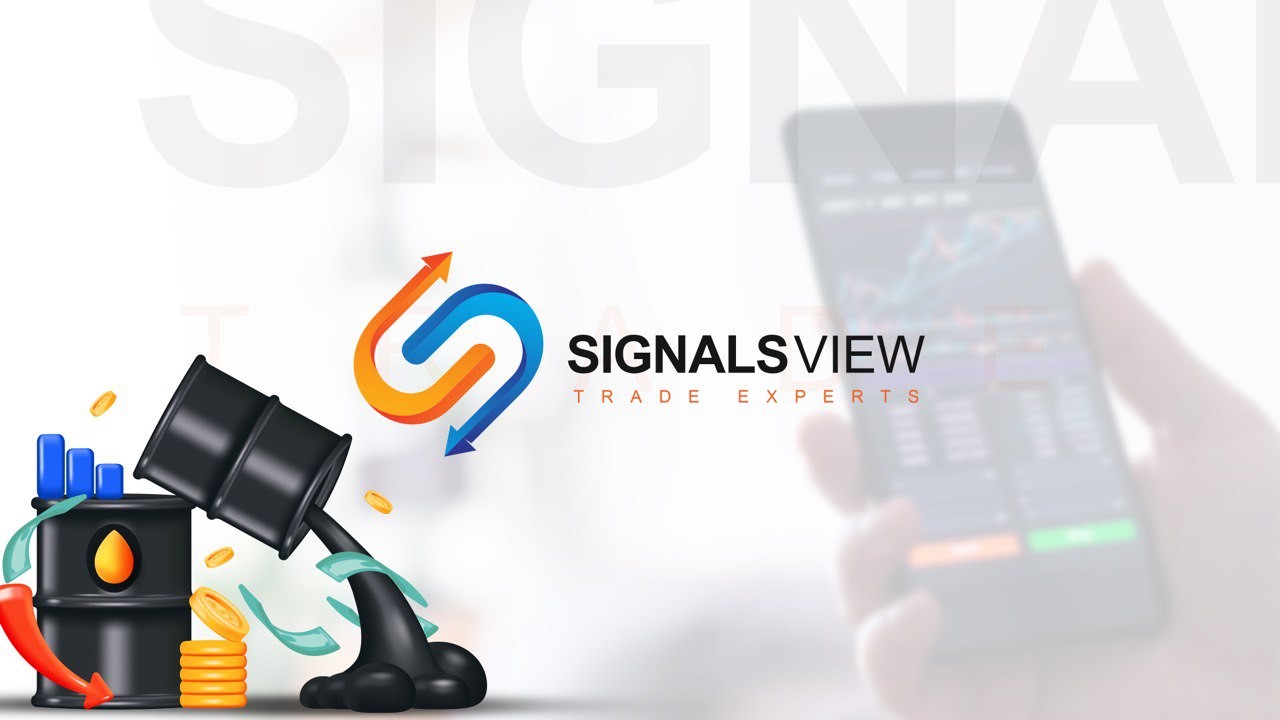 كورس تعليم التداول
للمبتدأين
From A  to  Z
Eng. Eslam Salman
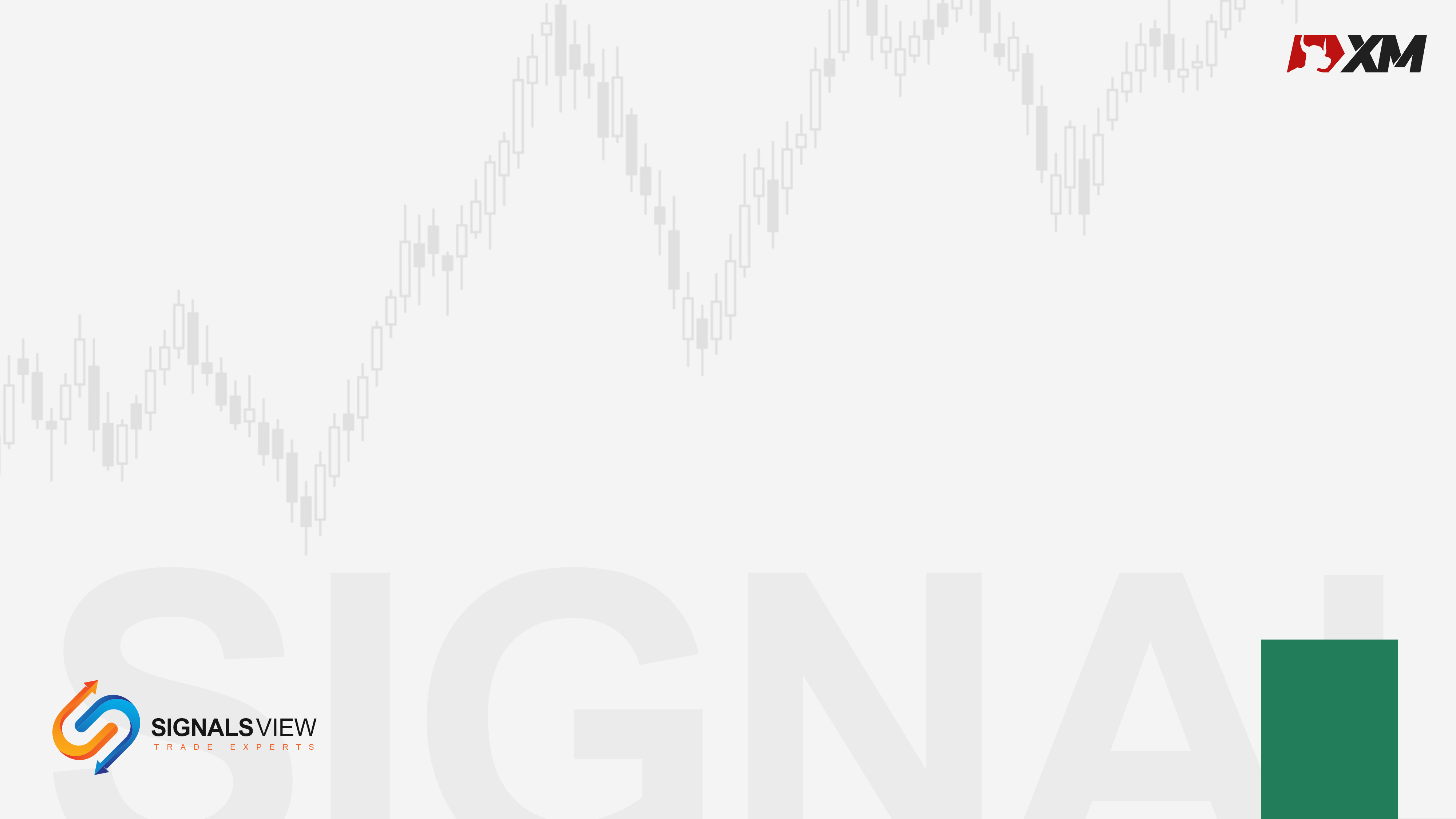 مؤشرات اقتصادية
1
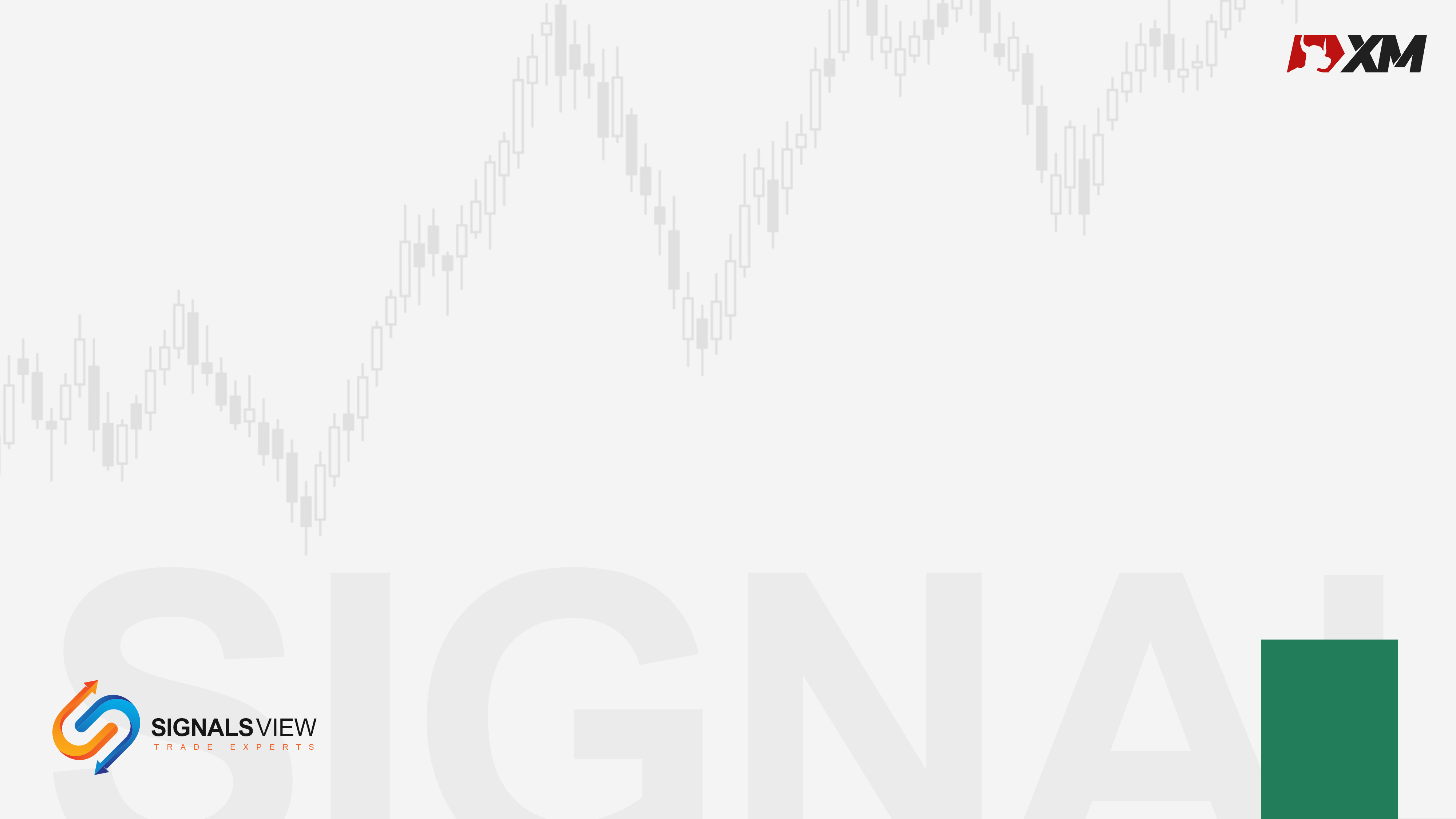 مؤشرات اقتصادية
مشتريات المصانع
القطاع الصناعي
مؤشر أسعار المُنتِج
قطاع الخدمات
أخبار الوظائف
معدل الأجور
مؤشر أسعار المستهلك
الناتج المحلي
2
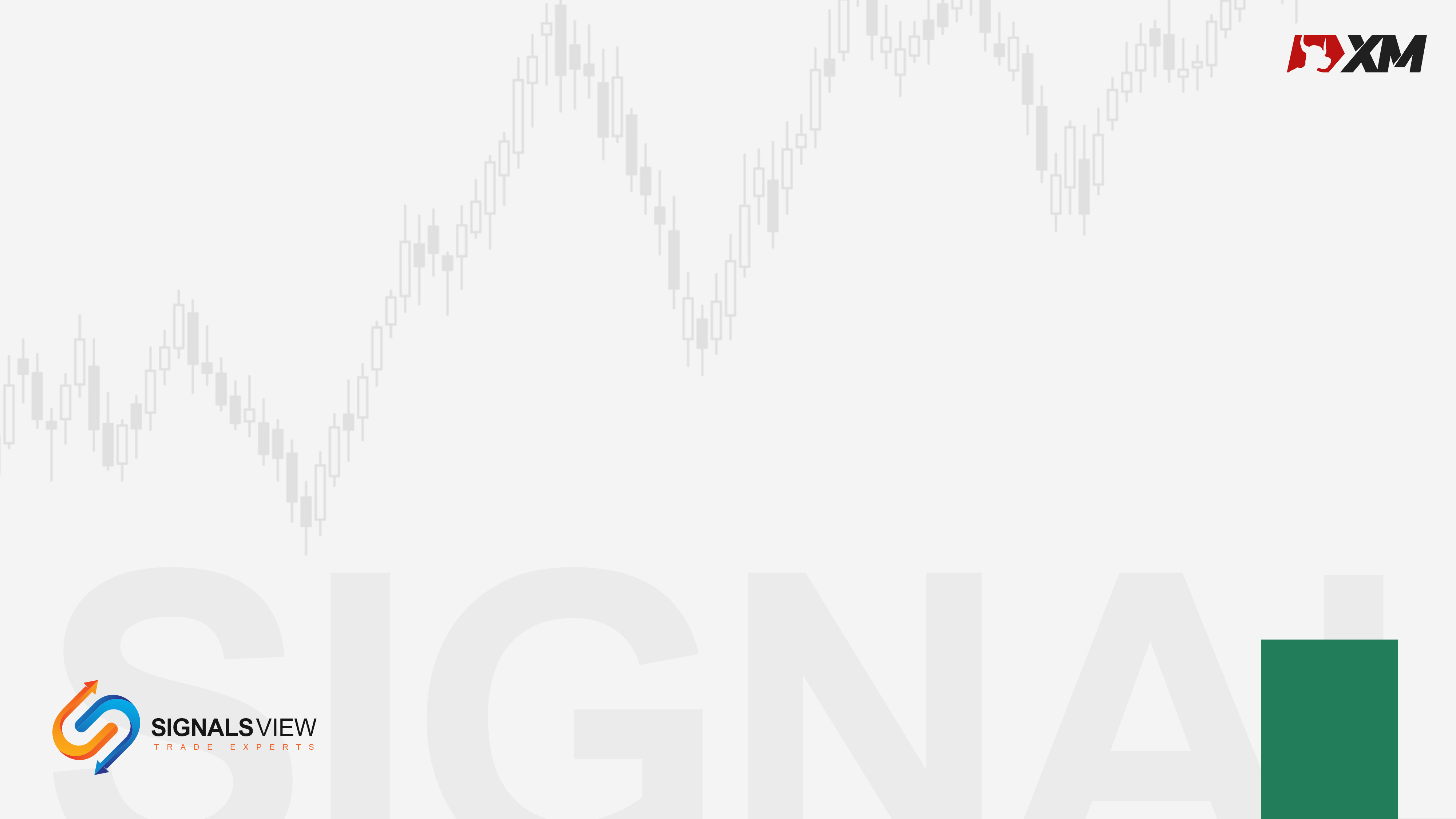 أهداف البنك الفيدرالي الأمريكي
3
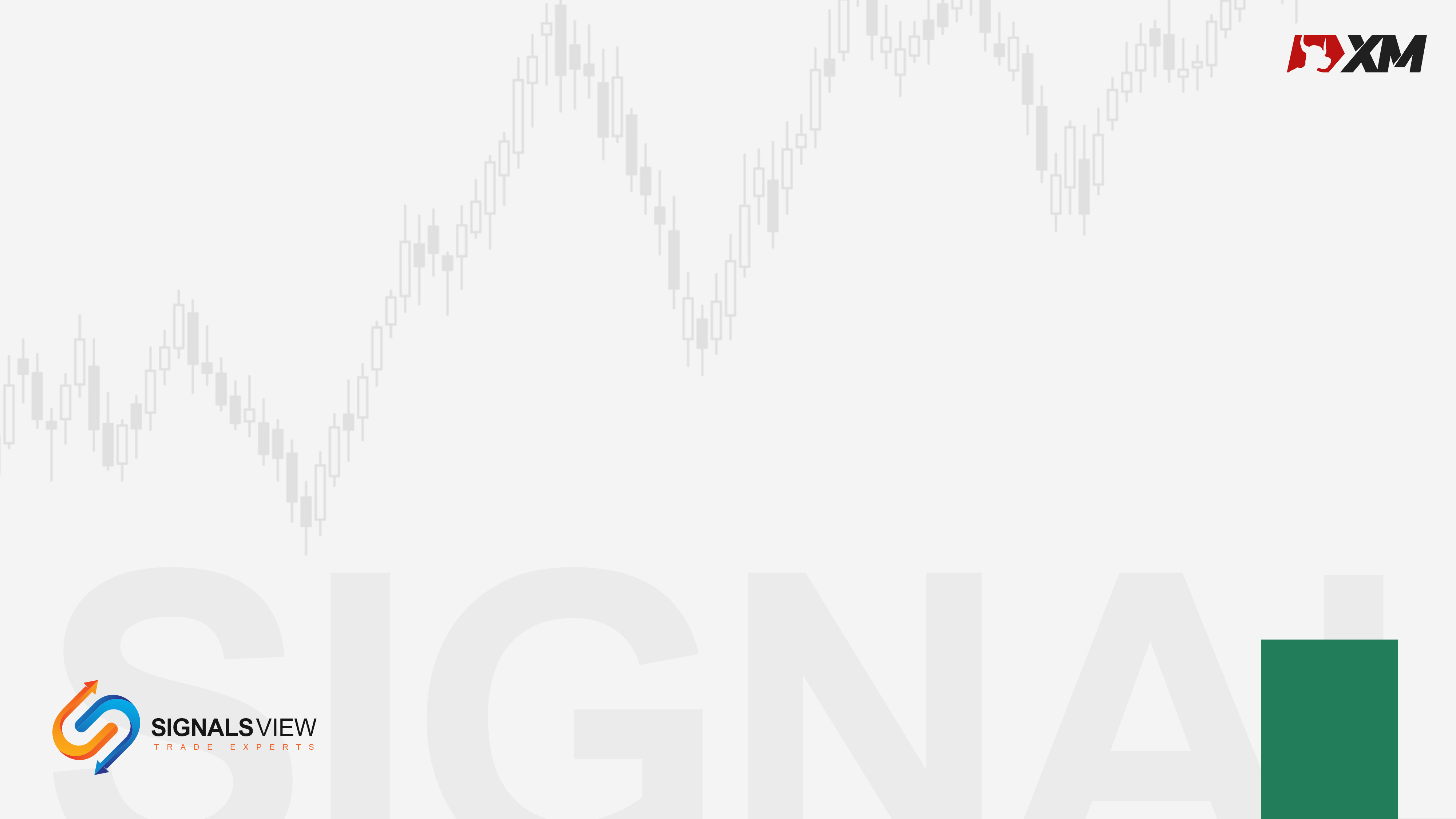 أدوات البنك لتحفيز أو إبطاء النمو
في حالة التضخم
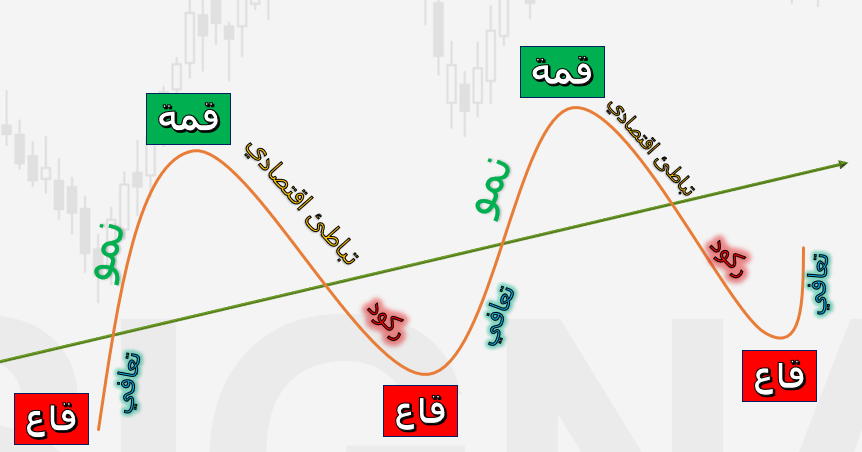 متى يريد البنك أن يحجم النمو؟
عندما يكون هناك تضخم مرتفع التضخم..
ماذا يفعل البنك لتحجيم النمو ومحاربة التضخم؟
سحب سيولة من الأسواق.
رفع معدلات الفائدة..
 وهذا يسبب زيادة تكلفة الأقراض, وبالتالي الشركات لا تقترض..
 والشركة اللي كانت ناوية تفتح فرع جديد, تلغي الفكرة.
 أو محتاجة تتوسع فى فرع معين, تلغي الفكرة, بالتالي تحجيم للنمو. وينخفض التضخم..
متى يريد البنك أن يحفز النمو؟
عندما يكون هناك ركود
ماذا يفعل البنك لتحفيز النمو ومحاربة التضخم؟
ضخ سيولة في الأسواق.
خفض معدلات الفائدة.
 وهذا يسبب تقليل تكلفة الأقراض, وبالتالي الشركات تتوسع و تقترض.
4
في حالة الركود
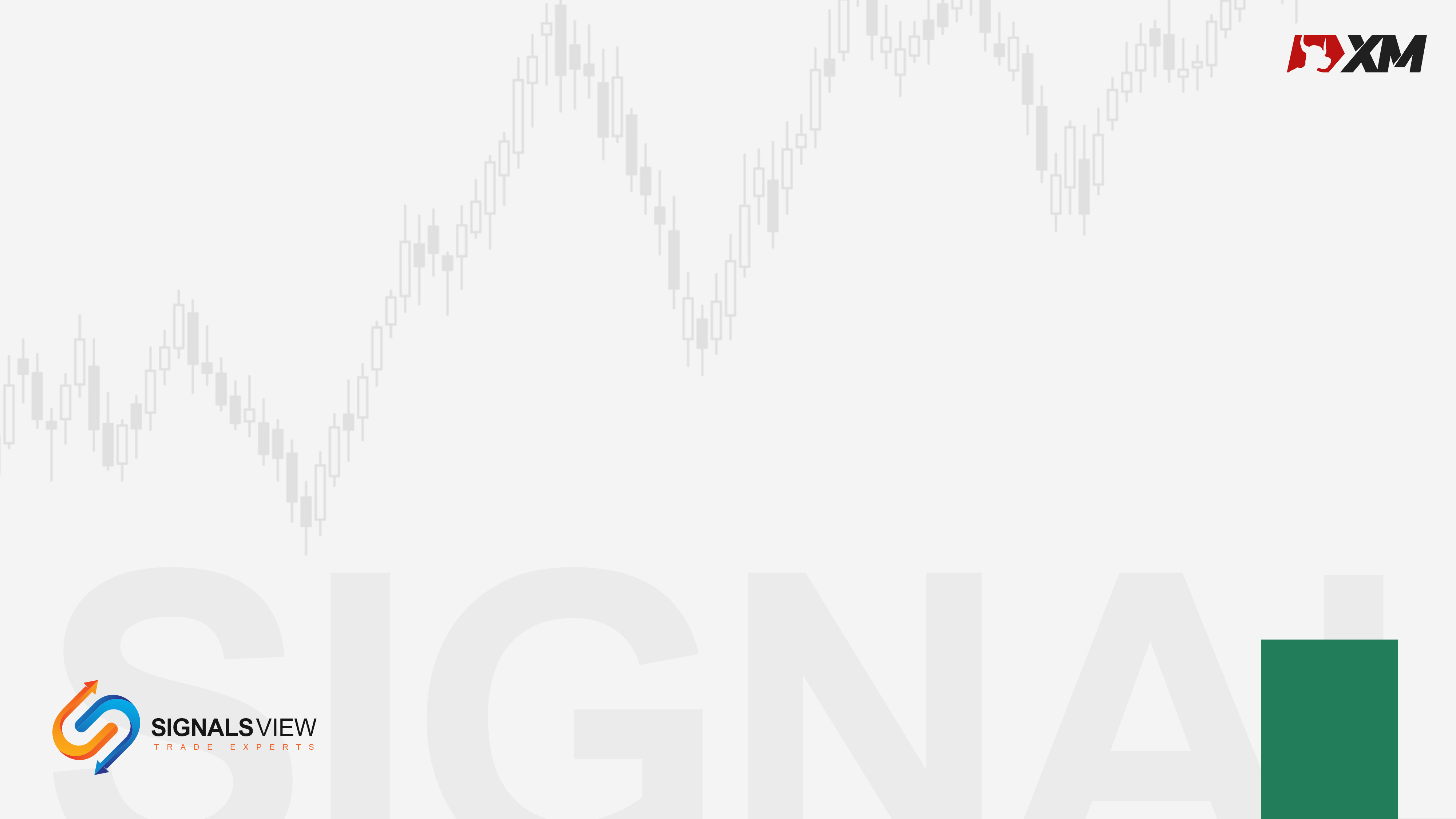 أدوات البنك لتحفيز أو إبطاء النمو
في حالة الركود, البنك يتدخل لتحفيز النمو
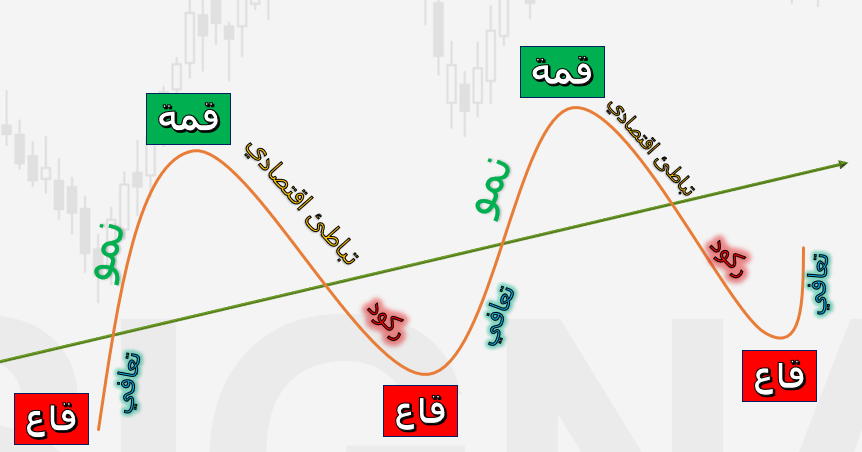 في حالة التضخم, البنك يتدخل لتحجيم النمو
خفض فائدة
ضخ سيولة
تشجيع نمو
رفع فائدة
سحب سيولة
تحجيم النمو
وفى مراحل تحجيم النمو, أو التباطئ الاقتصادي, أو الركود, ترتفع البطالة, وتقل الاجور.
ناخد بالنا في مراحل التعافي والنمو, يزداد التوظيف, وترتفع الأجور.
5
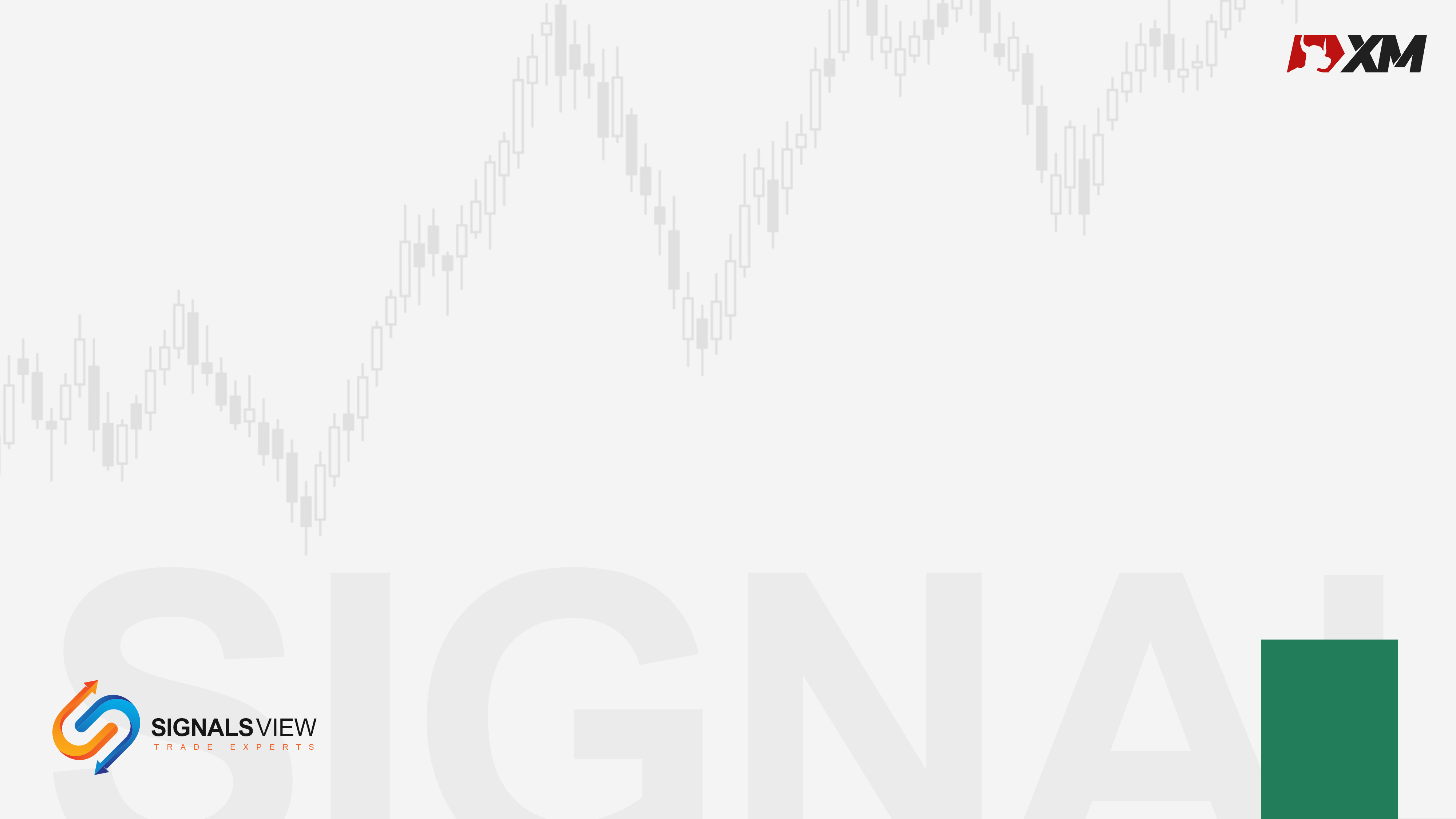 دورة الإنتاج
6
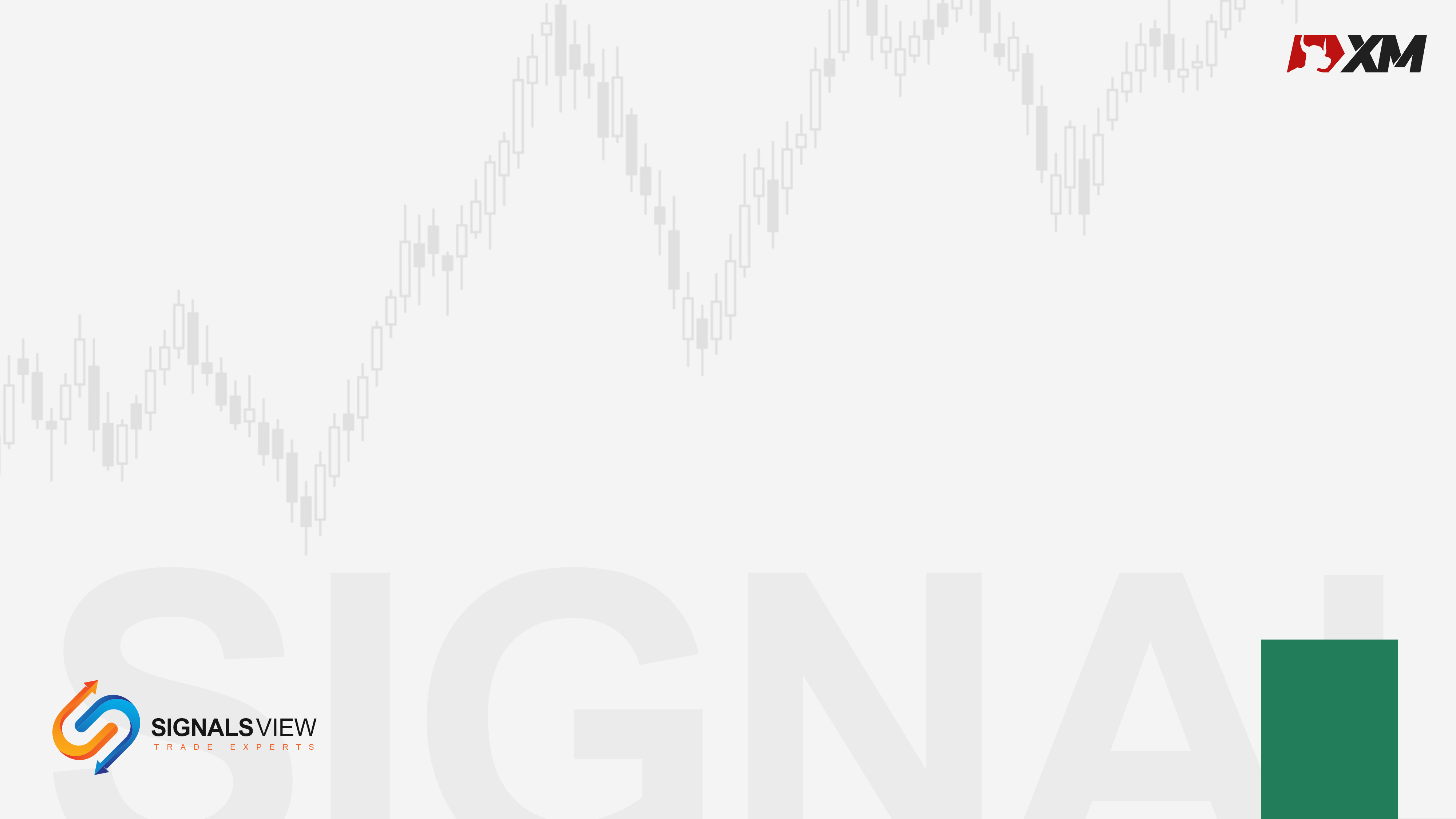 التغير في الرواتب غير الزراعية الأمريكي  إن إف بىNFP
مؤشر مهم جدا للنمو, يعطينا عدد الوظائف التى استطاع الاقتصاد الأمريكي اضافتها..
 وكلما زاد عدد الوظائف, معناه الشركات بتربح .ومتفائلة بشأن المبيعات..
 لذلك رقم التوظيف مهم جدا لنعرف النمو وتوقعات النمو.
المؤشر يشمل الموظفين في المؤسسات الإنتاجية وشركات البناء والمصانع فقط..
يمثل نسبة 80% من إجمالي العمالة المسئولة عن الناتج المحلي الإجمالي في الولايات المتحدة..
المؤشر يقيس التغير في عدد العاملين في مختلف القطاعات باستثناء ..
العاملين بالقطاع الحكومي..
العاملين بالأعمال الحرفية الخاصة..
العاملين في المنظمات غير الهادفة للربح..
العاملين بالقطاع الزراعي. .
يصدر يوم الجمعة الأول من كل شهر ..
مصدر المؤشر من خلال مكتب إحصاءات العمل بوزارة القوى العاملة
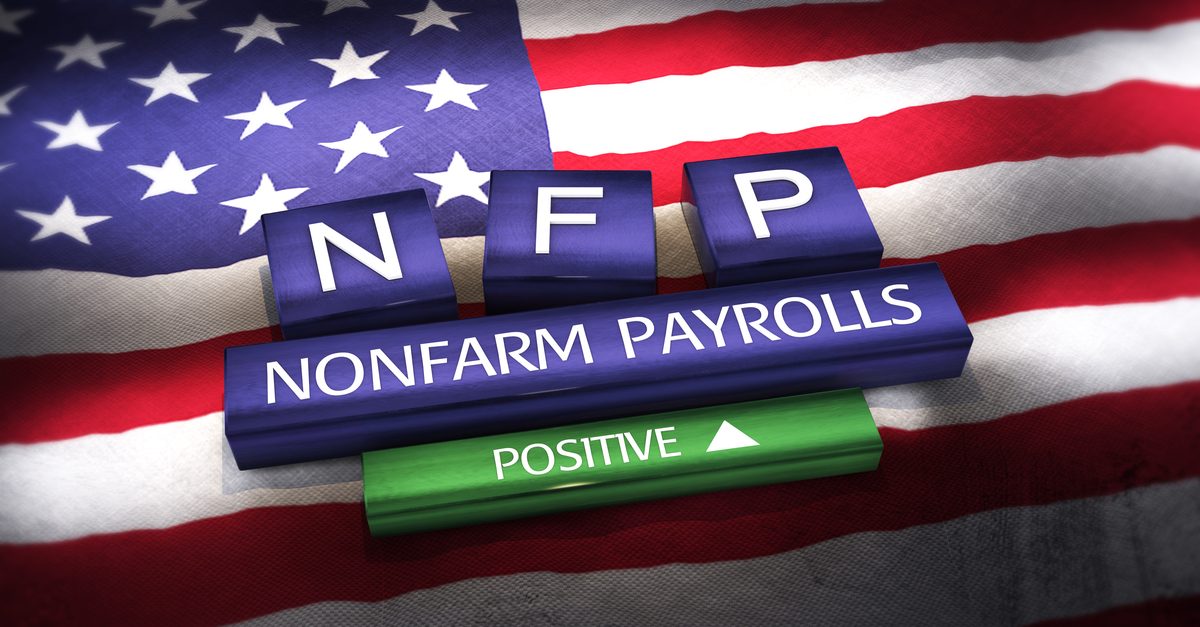 7
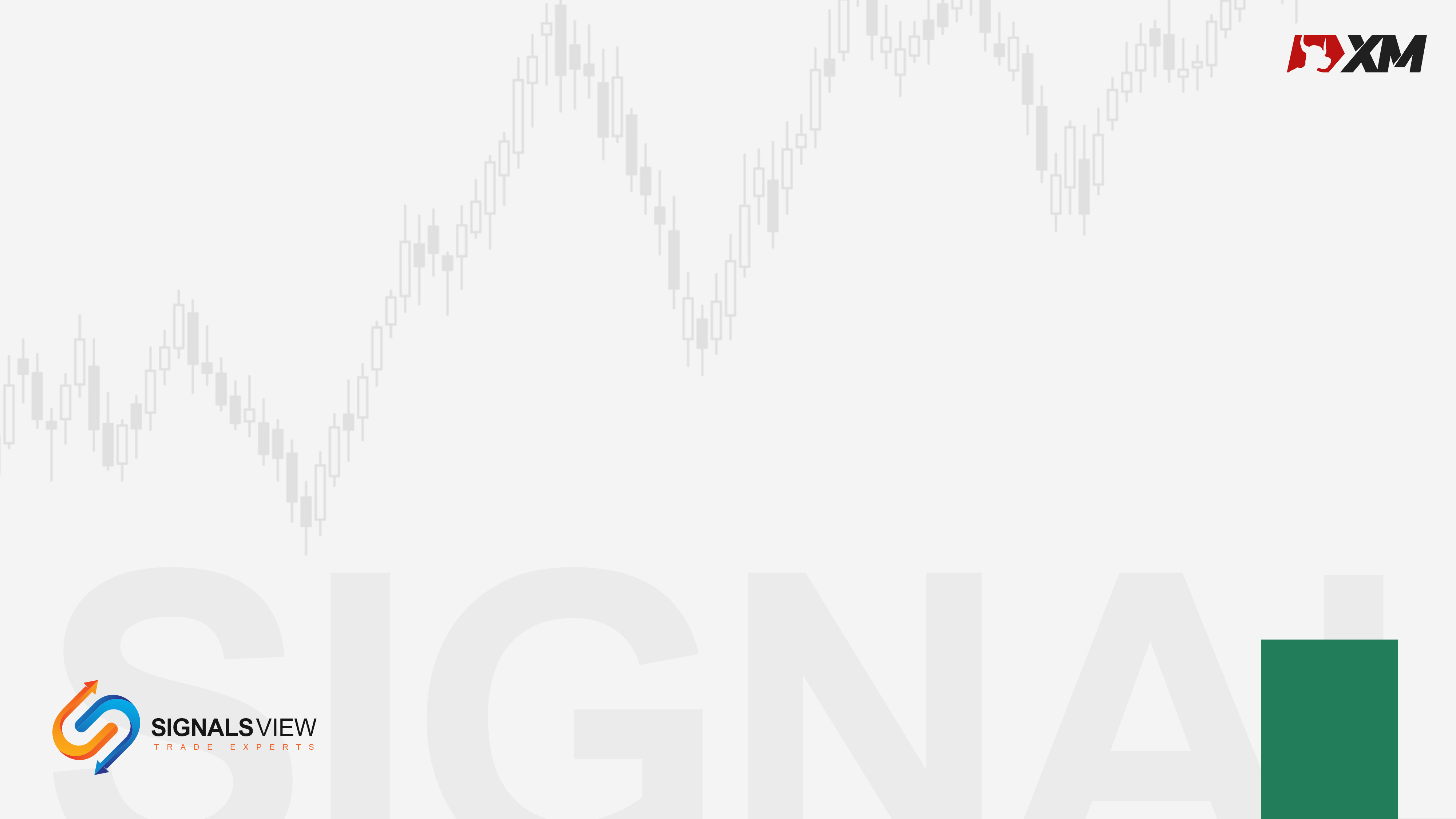 مؤشر أسعار المنتجين الأمريكي بي بي أي. PPI
مؤشر تضخم.
مقياس لمتوسط أسعار سلة تحتوي على خليط من أسعار السلع التي يوفرها المنتجون في السوق.
 والتي تضم القيمة النقدية لكل من السلع المنتجة..
والسلع التي لازالت على قيد الإنتاج..
 والسلع الأولية..
 ويعتبر ثاني المؤشرات أهمية في قياس التضخم بعد مؤشر أسعار المستهلكين..
 ويختلف عنه في أنه يحسب بناء على سعر المنتجين.. 
وليس المستهلكين. 
يصدر بعد 16 يوم من نهاية الشهر. 
مصدر المؤشر 
من خلال مكتب إحصاءات العمل بوزارة القوى العاملة
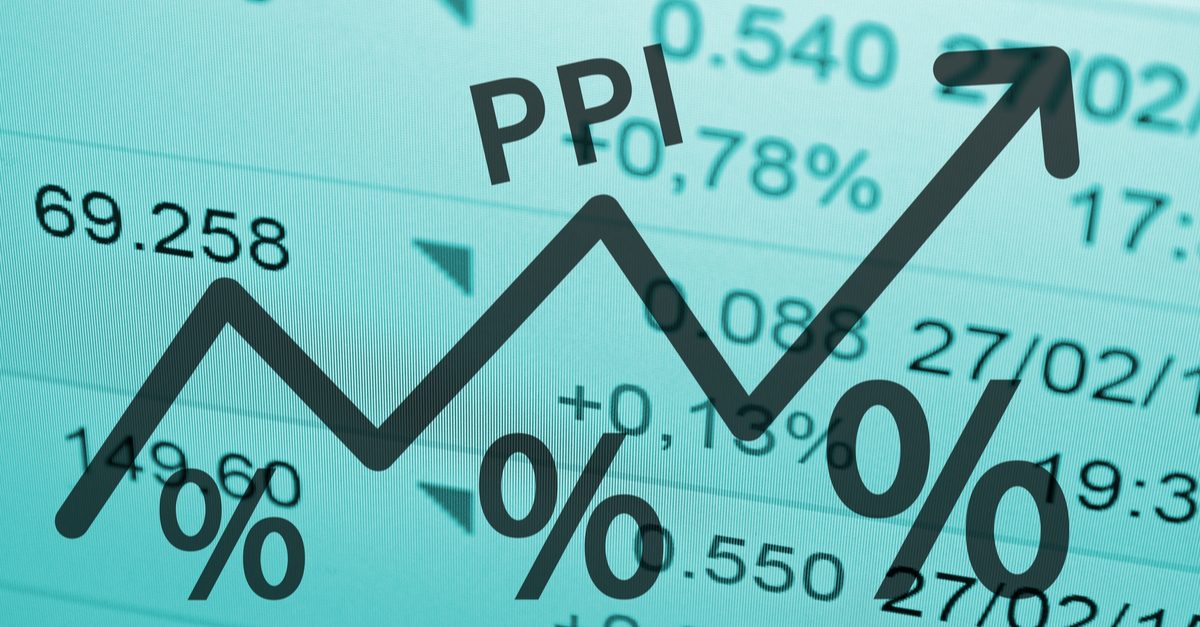 8
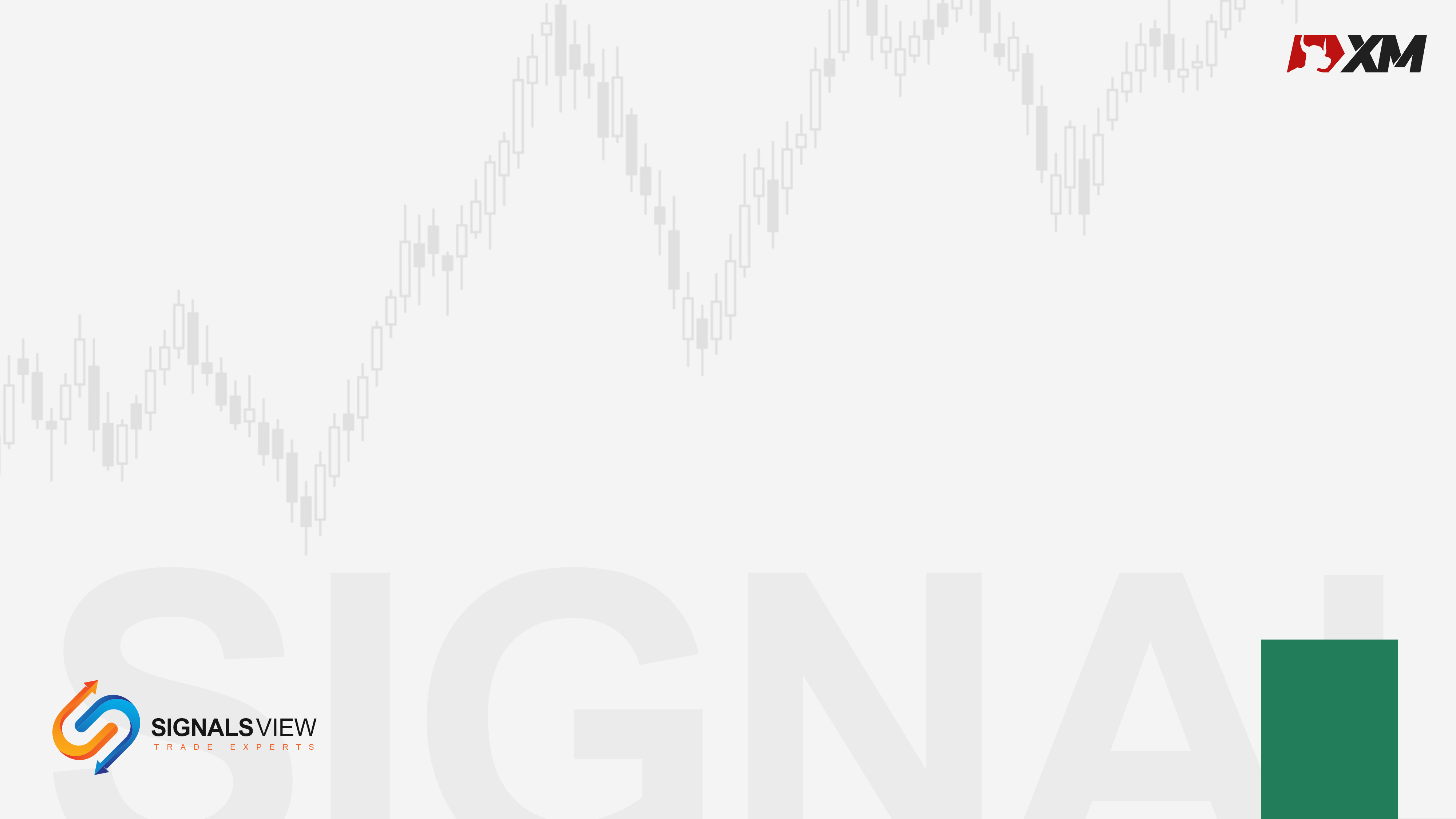 الناتج المحلي الإجمالي الأميركي
مؤشر إنتاج 
هو إجمالي القيمة النقدية للسلع والخدمات التي تم إنتاجها في الدولة..
 (سواء بواسطة شركات محلية أو أجنبية) خلال فترة زمنية معينة..
المؤشر الرئيسي لقياس معدلات النمو الاقتصادي، حيث أنه يشمل جميع قطاعات الاقتصاد..
يعطي صورة واضحة عن الوضع الاقتصادي الحالي للدولة ومدى صلاحيته للاستثمار..
 لذلك يهتم به جميع فئات المستثمرين..
 كما تهتم به أيضا البنوك المركزية عند تطبيق سياساتها النقدية وتقرير معدلات الفائدة.. 
يصدر ربع سنوى ولكن بعد شهر من انتهاء ربع العام 
يصدر من مكتب الإحصاءات بوزارة التجارة.
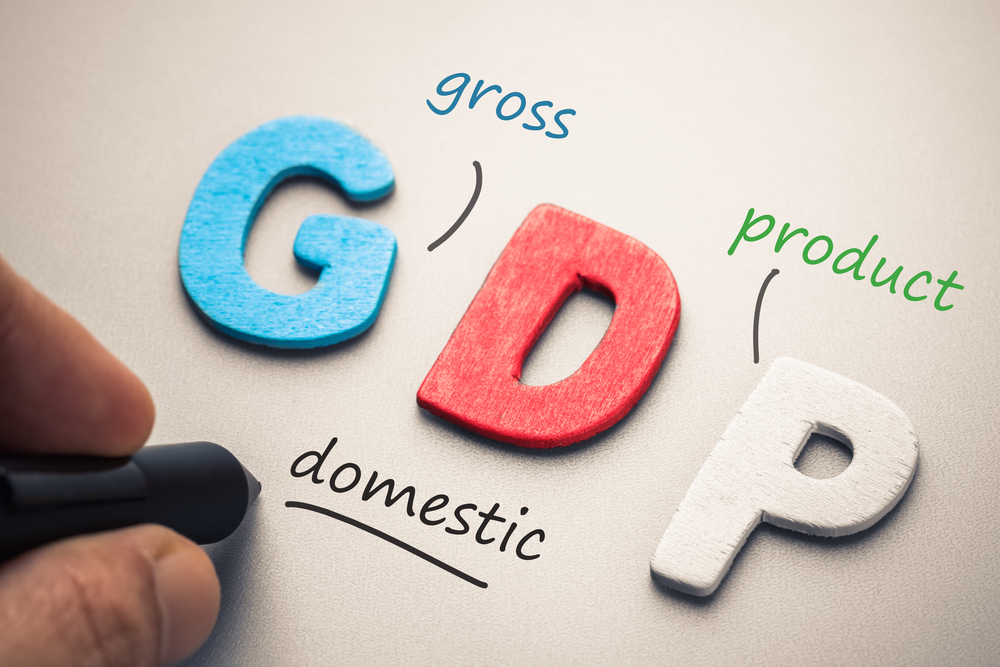 9
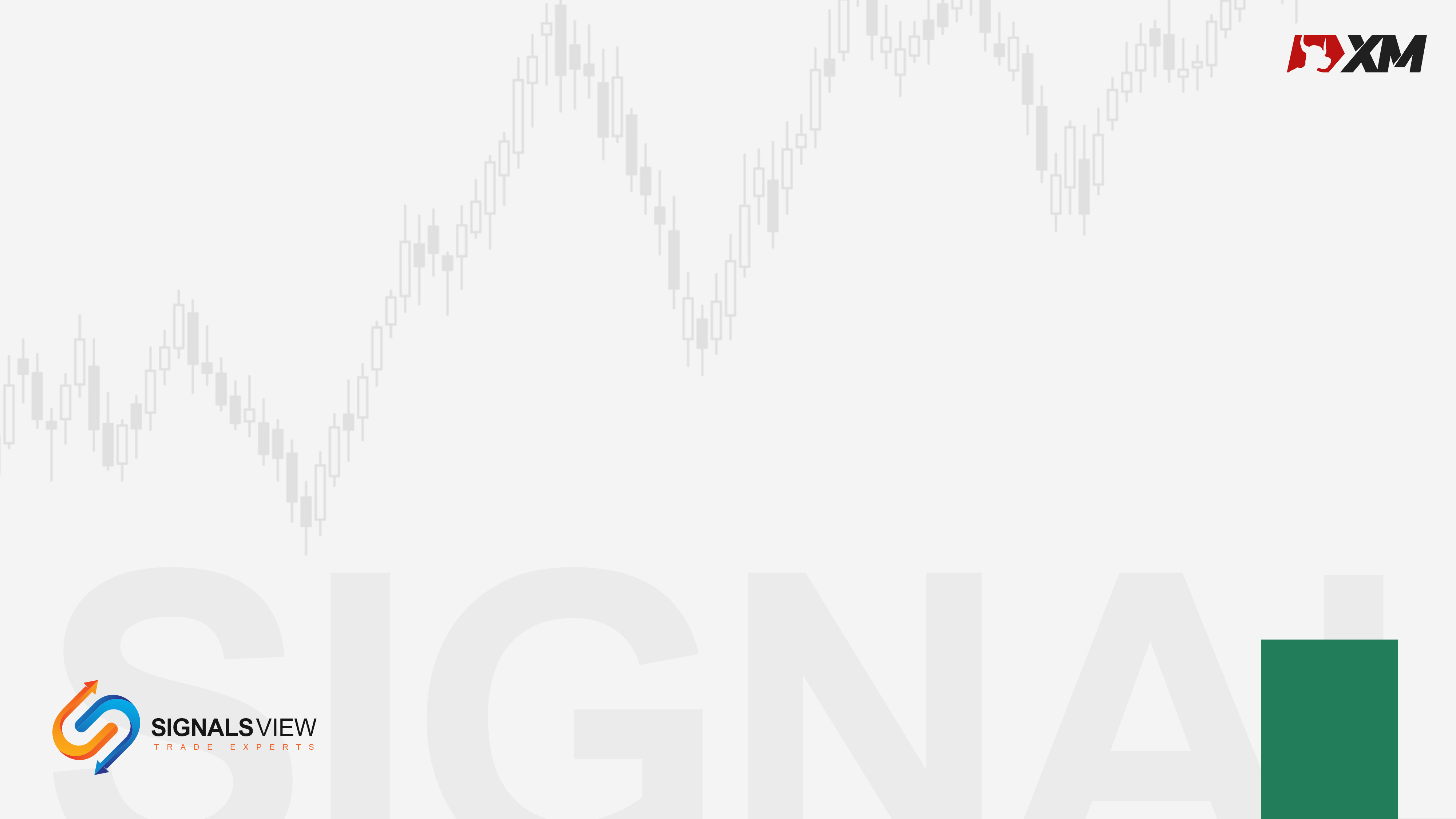 معامل انكماش الناتج المحلي الإجمالي الأمريكي
مؤشر تضخم 
معامل انكماش الناتج المحلي  هو مقياس لمدى التغير في الناتج المحلي الإجمالي بناء على التغير في الأسعار..
موشر فعال جدًا في قياس التضخم..
 بل ويعتقد بعض الاقتصاديين بتفوقه على مؤشر أسعار المستهلك..
 وذلك لأنه لا يعتمد على كل ما تم إنتاجه داخل حدود الدولة. 
يصدر بصورة ربع سنوية 
مصدر المؤشر: من خلال مكتب التحليلات الاقتصادية بوزارة التجارة
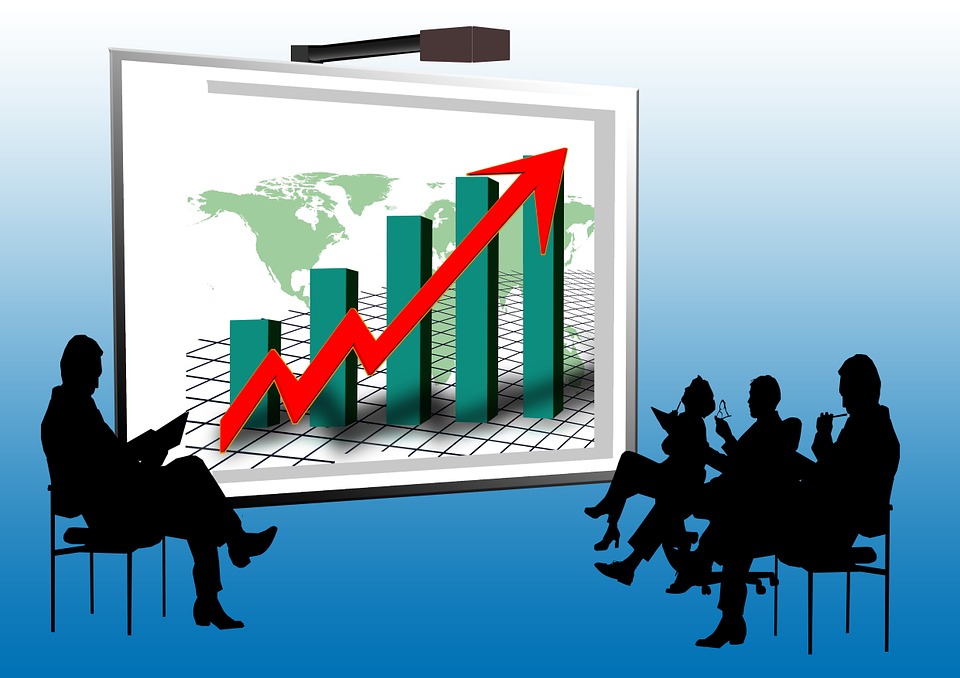 10
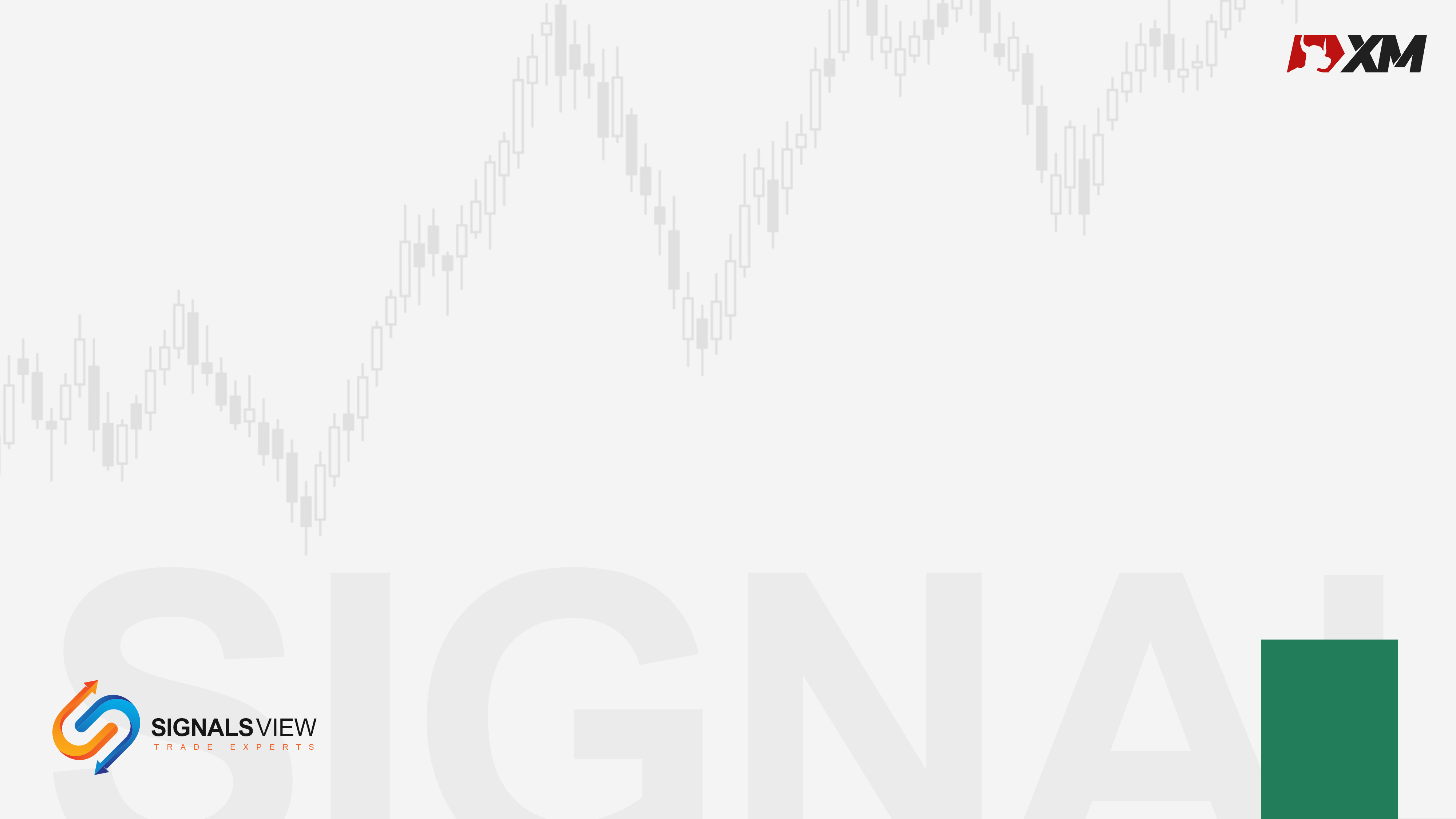 الميزان التجاري الأمريكي The US trade balance
نوع المؤشر: ميزان المدفوعات (تجارة خارجية) 
واحد من أهم المؤشرات الاقتصادية على الإطلاق..
 ويمثل الفارق بين الصادرات والوردات..
 فإذا كان حجم الواردات أكبر من الصادرات يسمى الناتج بالعجز التجاري .
وإذا كان حجم الصادرات أكبر من الواردات يسمى 
الناتج بالفاض التجاري 
يصدر شهريا ولكنه يصدر بعد 40 يوما من نهاية الشهر. 
نوع المؤشر: ميزان المدفوعات (تجارة خارجية) 
مصدر المؤشر: 
من خلال مكتب التحليل الاقتصادي بوزارة التجارة
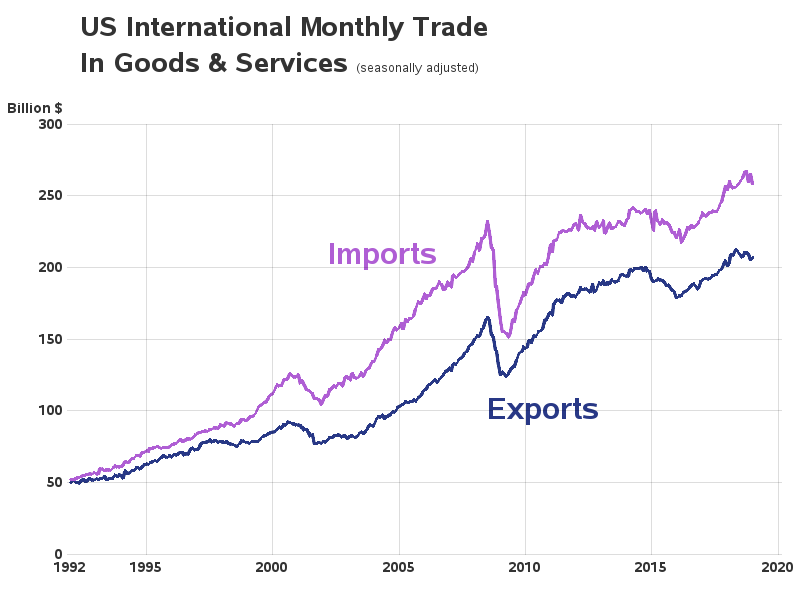 11
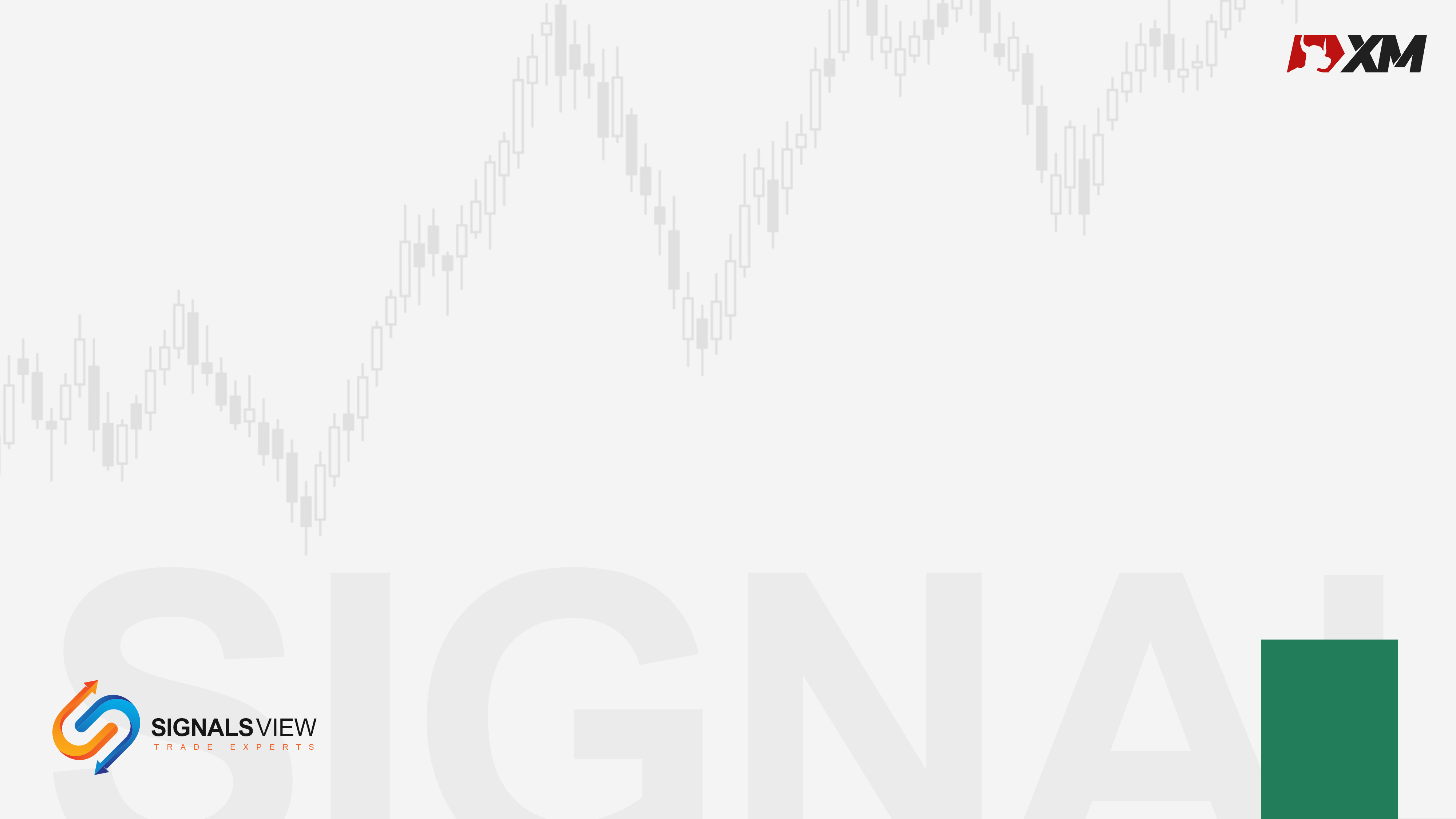 مؤشر أسعار المستهلك الأمريكي
مؤشر تضخم 
هو واحد من أفضل مؤشرات قياس التضخم..
ويقيس المؤشر متوسط أسعار لسلة تحتوي على خليط من أسعار السلع الغذائية والمنازل والملابس والمواصلات والعناية الطبيعة وخدمات الترفيه وغيرها، لذلك يطلق علية أيضا موشر تكلفة المعيشة 
يصدر بصورة شهرية ولكنه يصدر بعد 15 يوم من نهاية الشهر . 
مصدر المؤشر: من خلال مكتب إحصاءات العمل بوزارة القوى العاملة
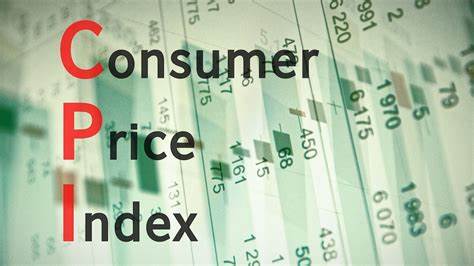 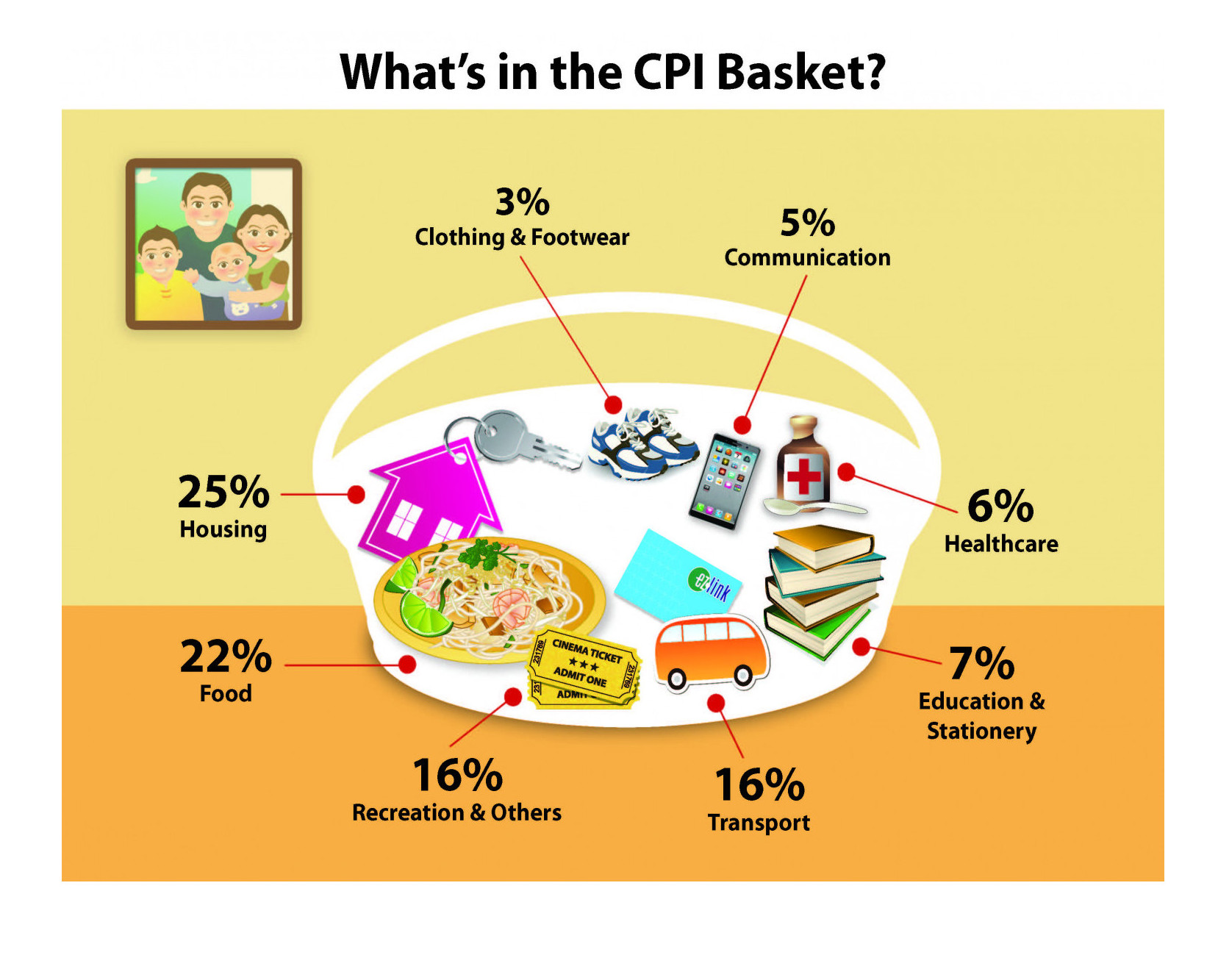 درجة التأثير: 
خبر قوي له تأثير قوي علي الأسواق..
ينتظره المستثمرون فى كل أنحاء العالم..
عندما يكون هدف البنك المركزي تخفيض التضخم, يكون انخفاض قيمة التضخم ايجابية لسوق الاسهم..
لأنه يعني أن البنك الفيدرالي الأمريكي ليس في حاجة إلى تشديد السياسة النقدية أكثر ولمدة أطول, وبالتالى يقل احتمال دخول الاقتصاد فى ركود.
ننتبه أنه كلما كان التضخم مرتفعا, وتتوقع الأسواق هبوطه, وهذا الهدف الرئيسي للبنك الفيدرالي الأمريكي, سيكون تأثير نتيجة المؤشر أقوى.
يجب فهم الحالة الاقتصادية كاملة من نمو أو ركود, والبطالة والتضخم, لكي تتوقع بشكل صحيح تأثير المؤشر على العملة وسوق الأسهم.
12
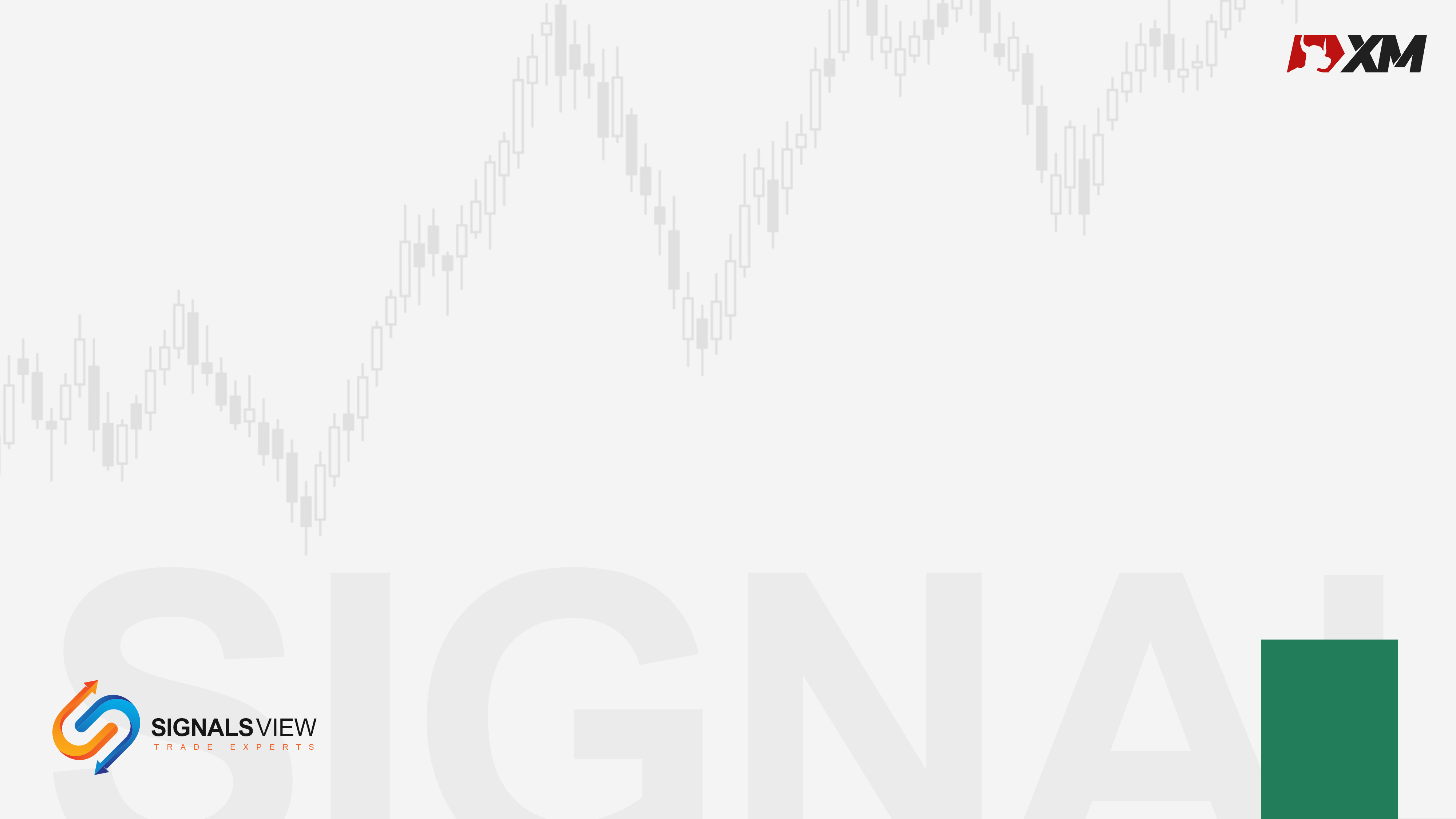 مؤشر أسعار المستهلك الأساسي
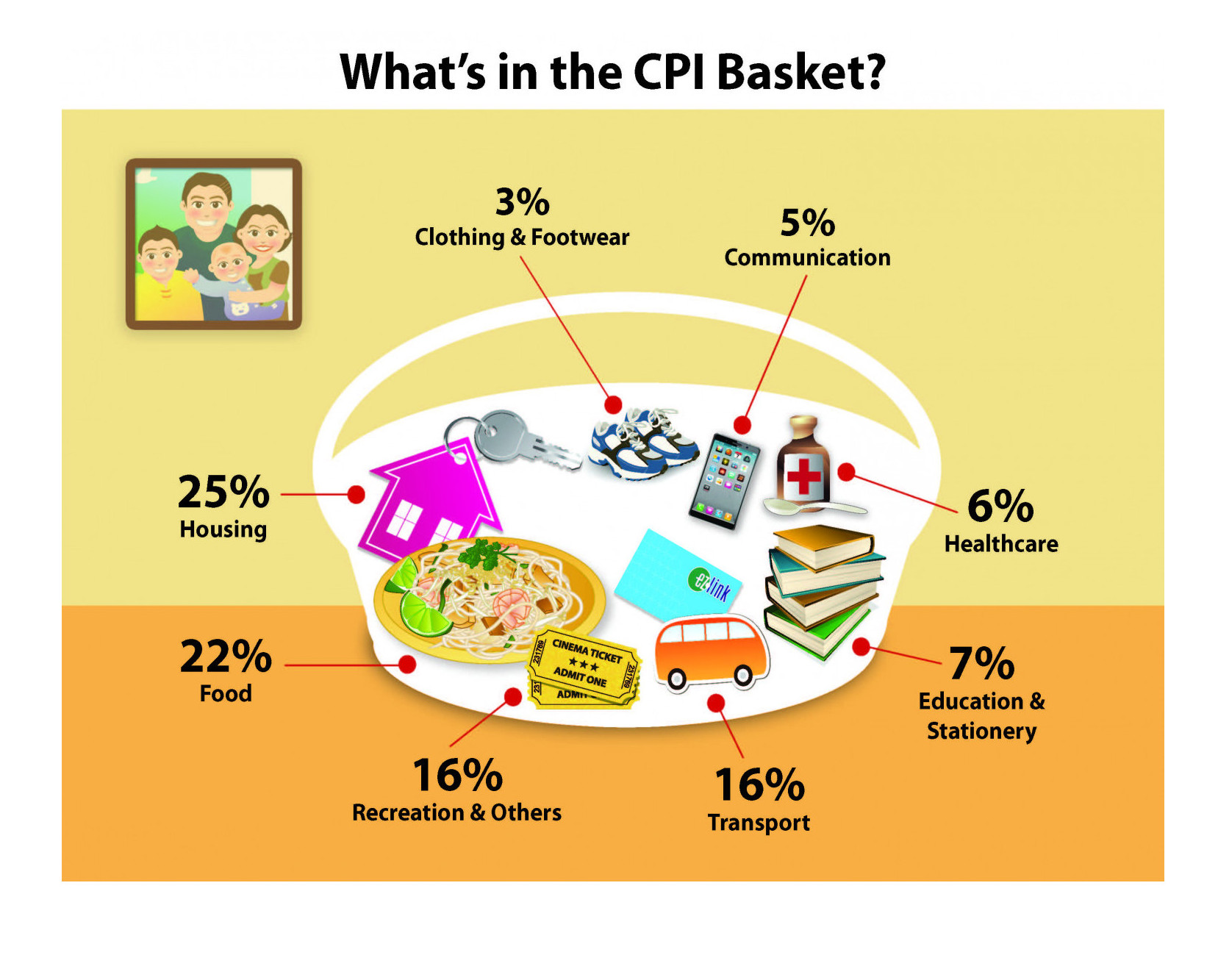 نوع المؤشر : مؤشر تضخم 
هو موشر مشتق من مؤشر أسعار المستهلك، ولكن بدون أسعار  الغذاء والطاقة من المؤشر الرئيسي..
 ويهتم به المحللون بشكل أكبر لأنه يكون أصدق تعبيرًا  عن التضخم بعد استثناء السلع الرئيسية للمعيشة والتي لا يمكن أن يستغني عنها 
المستهلكون..
 ونظرا لأن أسعار الطاقة متقلبة بشكل كبير, فيكون مؤشر أسعار المستهلك الأساسي أدق.
يصدر بصورة شهرية ولكن يصدر بعد 15 يوم من نهاية الشهر 
مصدر المؤشر: 
من خلال مكتب إحصاءات العمل بوزارة القوى العاملة
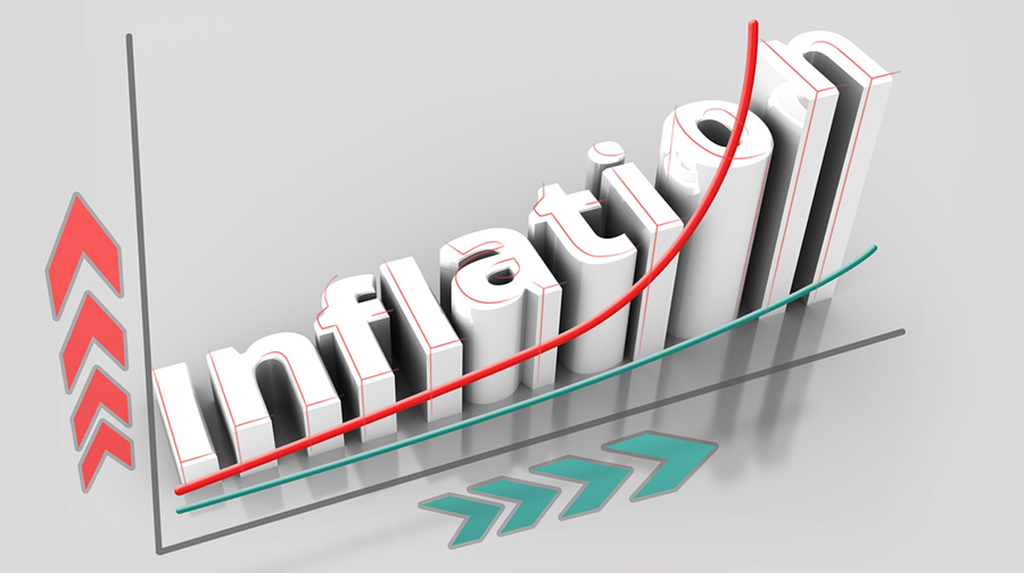 13
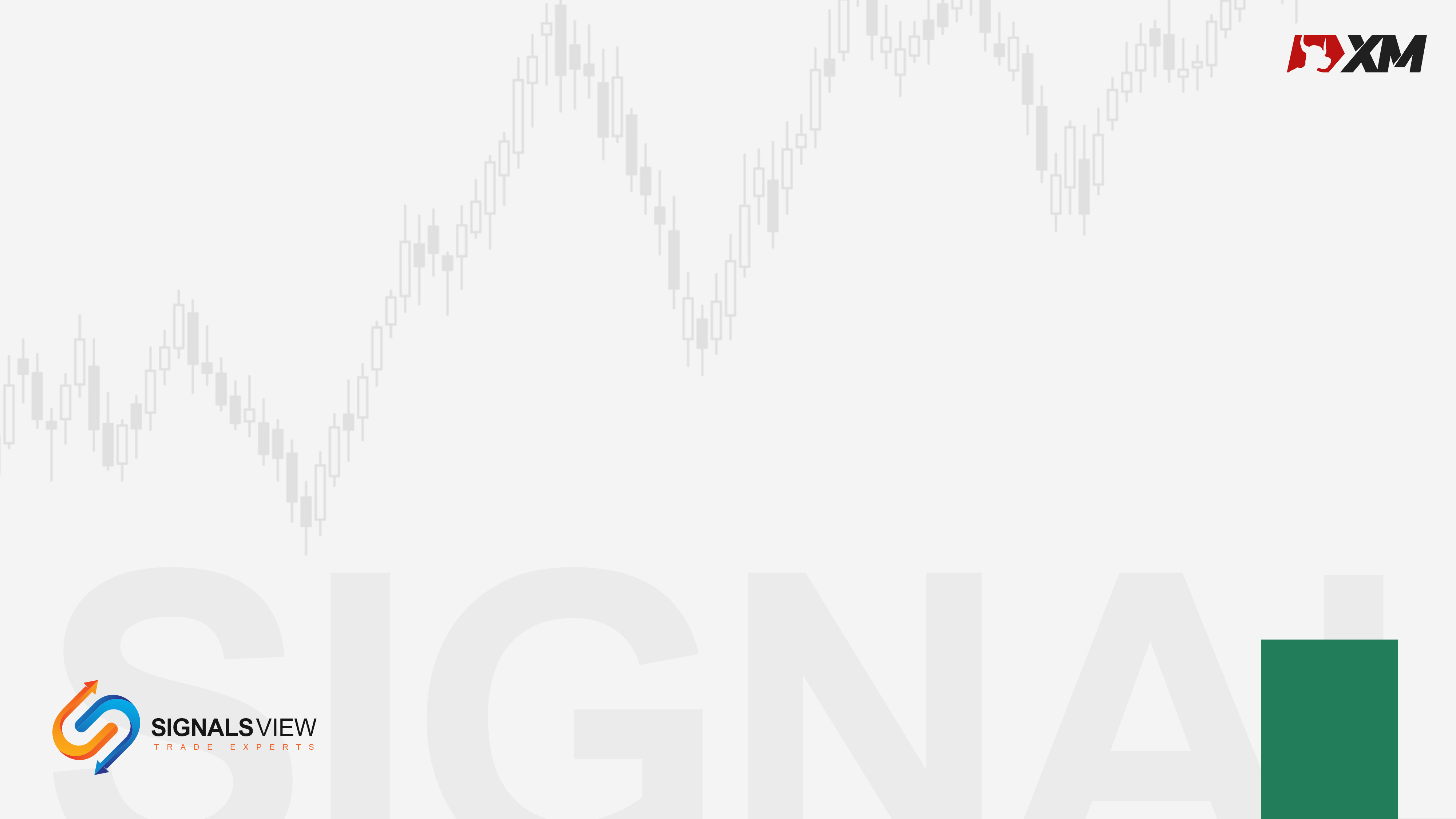 مؤشر تكلفة التوظيف الأمريكي 
employment cost index (ECI)
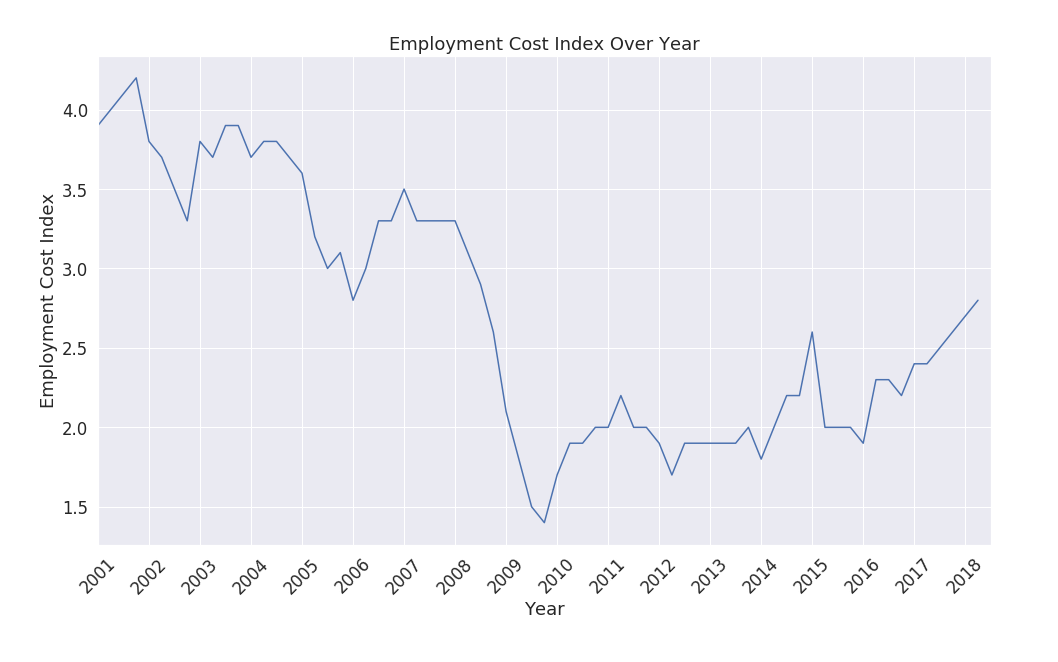 مؤشر تكلفة التوظيف الأمريكي 
هو أحد مؤشرات التضخم..
 وهو تقرير يقيس التغيرات التي تحدث في تكلفة العمالة..
 والتي تشمل الأجور والعلاوات و المكافات والمزايا الإضافية للعاملين 
يصدر بصورة ربع سنوية ولكنه يصدر بعد شهر من نهاية ربع العام. 
مصدر الموشر : 
من خلال مكتب إحصاءات العمل بوزارة القوى العاملة
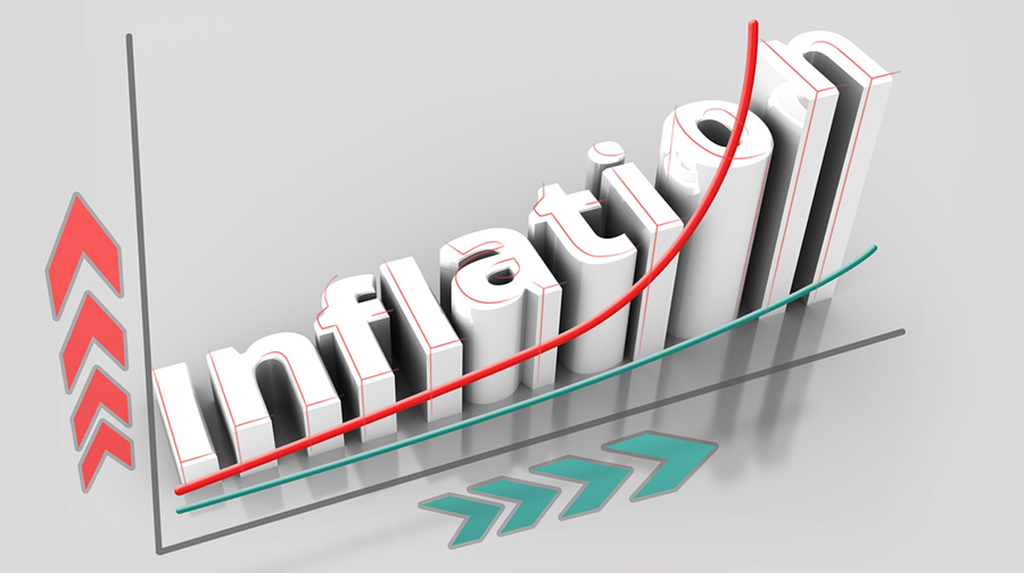 14
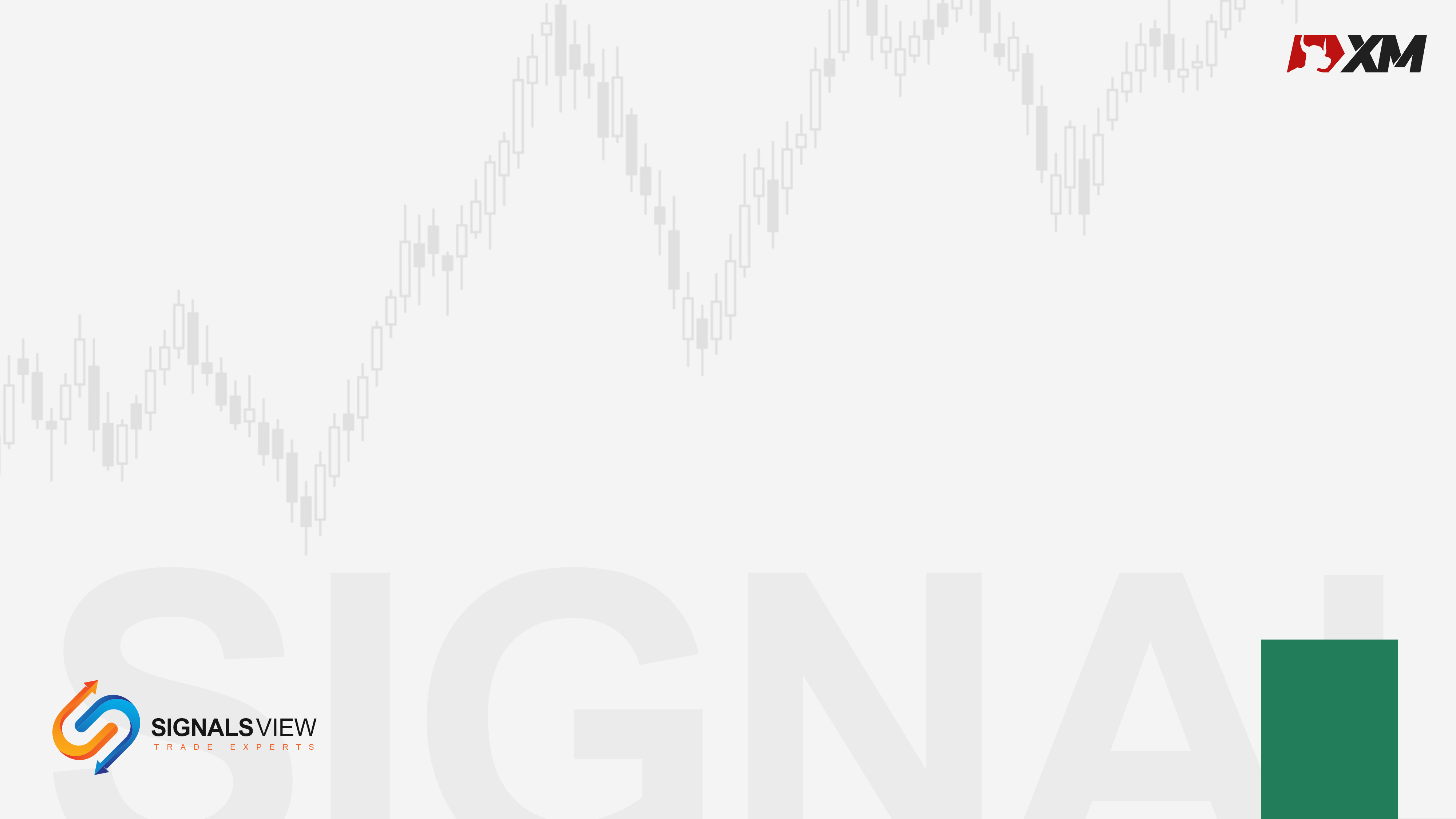 مؤشر الإنتاج الصناعي الأمريكي
US Industrial Production Index (I:USIPI)
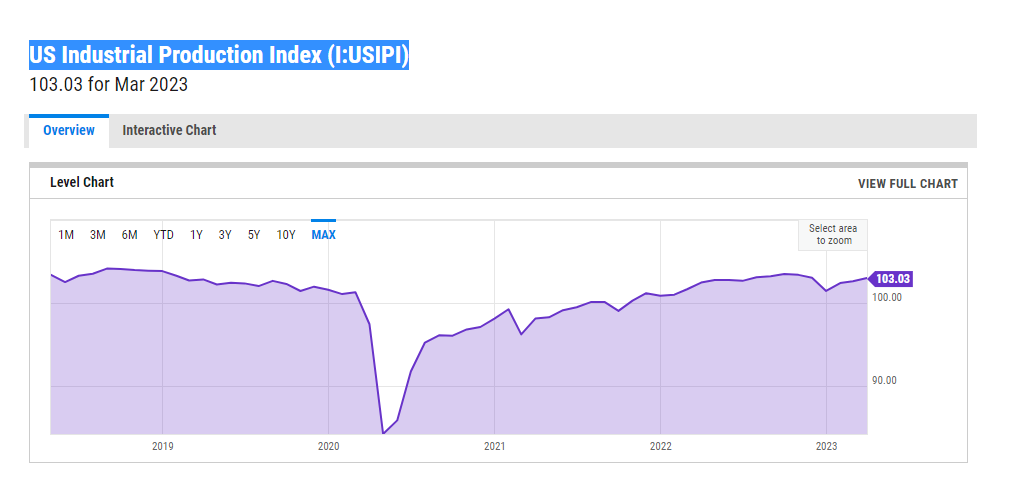 نوع المؤشر: مؤشر إنتاج
مؤشر يقيس أجمالي حجم الإنتاج الصناعي في الدولة بغض النظر عن قيمته السعرية..
 بما يعني أن بيانات المؤشر لا تتأثر بالتضخم..
ويقيس المؤشر أيضًا حجم إنتاج السلع المعمرة وغير المعمرة والمعدات العسكرية بالإضافة إلى التعدين والخدمات المختلفة ..
يصدر بصورة شهرية ولكنه يصدر بعد نهاية الشهر بحوالي أسبوعين  
مصدر المؤشر: يصدره المجلس الاحتياطي الفيدرالي
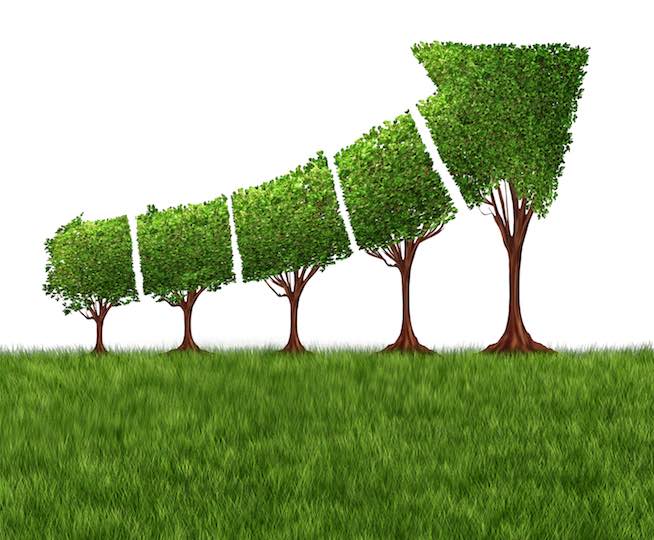 15
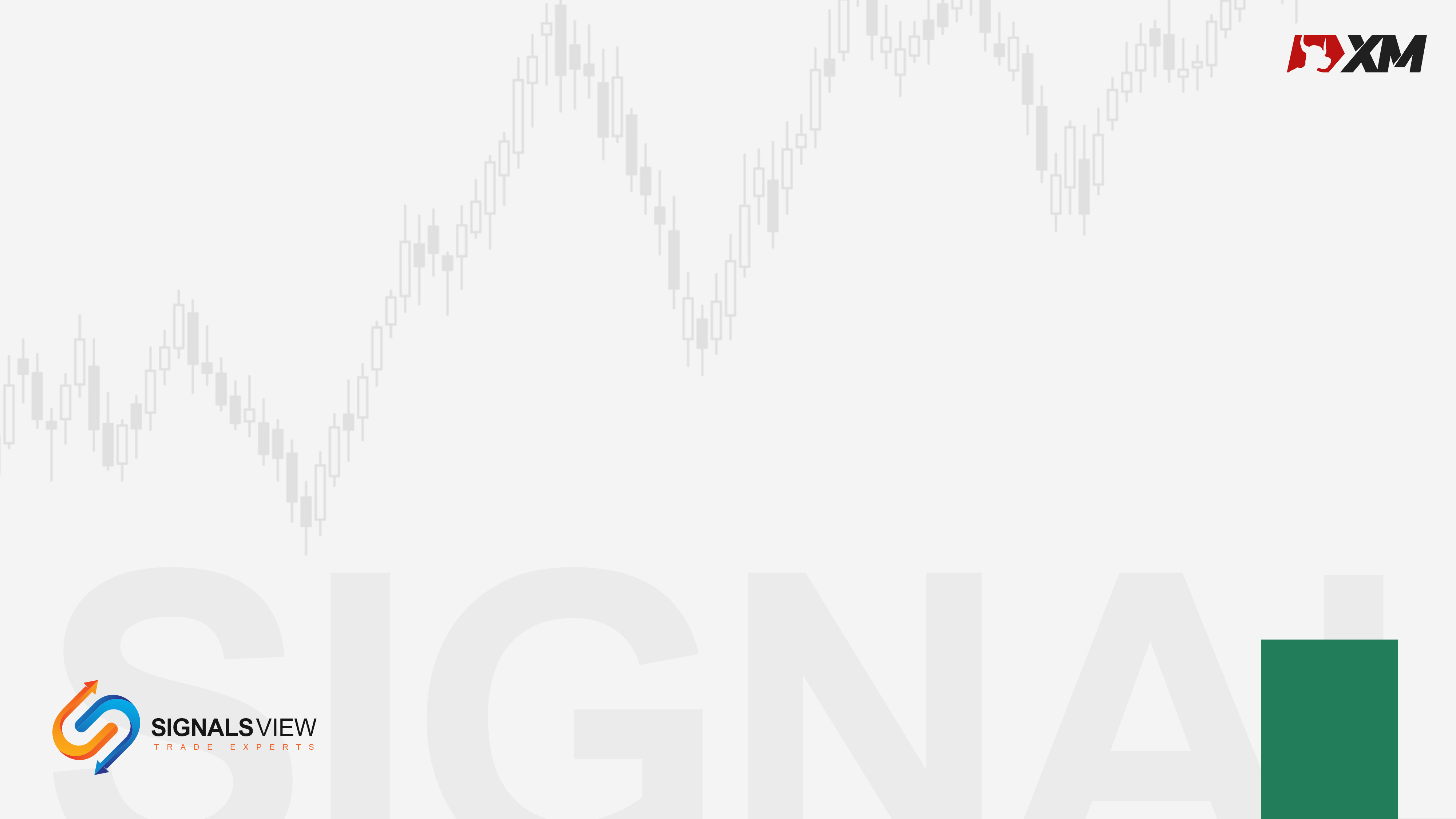 مبيعات التجزئة الأمريكي Retail Sales
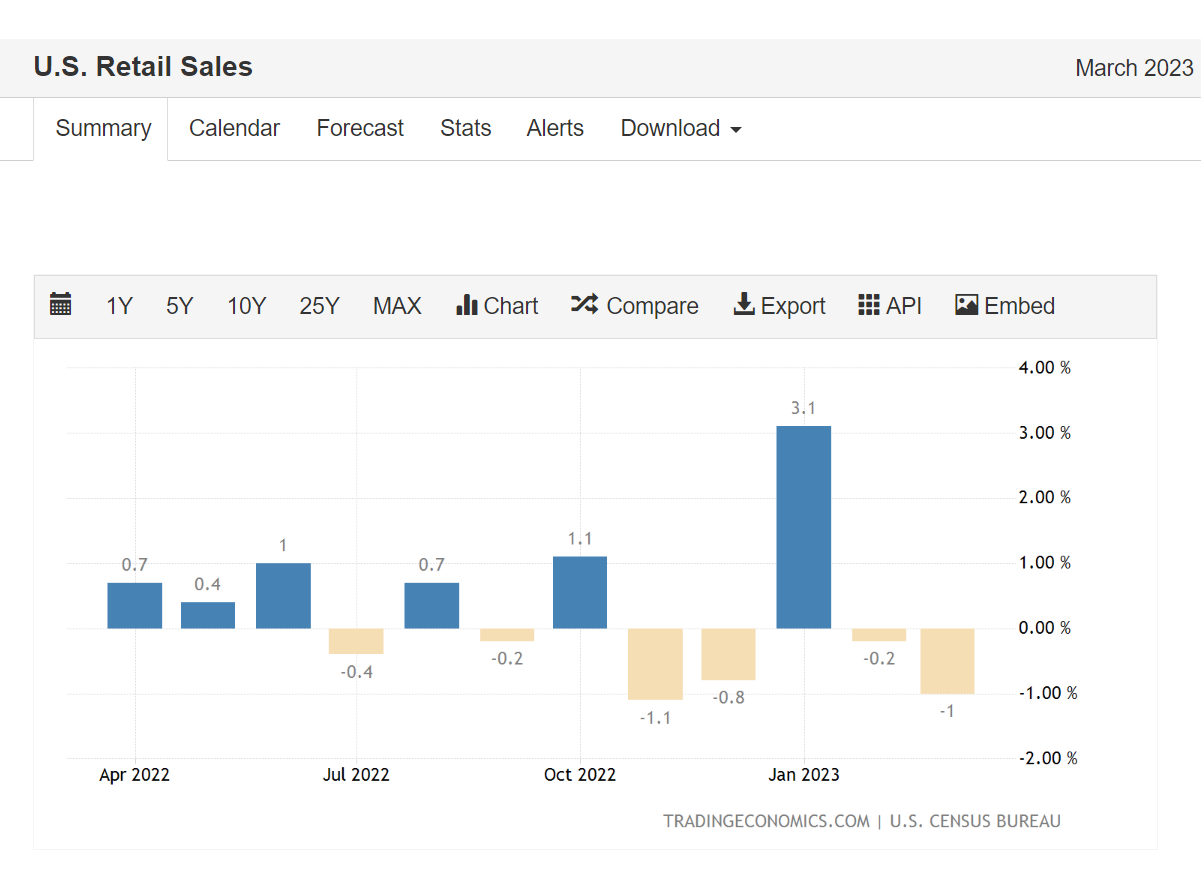 نوع المؤشر مؤشر مستهلكين ونعرف منه الطلب.
هو مؤشر يقيم إجمالي مبيعات السلع لدى تجار التجزئة..
 ويعتبر هذا المؤشر أهم المؤشرات لإتفاق المستهلكين.. 
يصدر شهرية ولكنه يصدر بعد نهاية الشهر بأسبوعين 
مصدر المؤشر: 
من خلال مكتب الإحصاءات بوزارة التجارة الأمريكية.
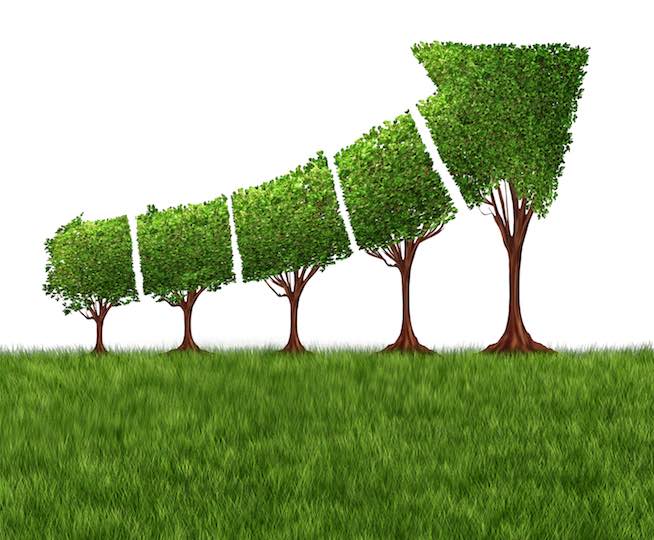 16
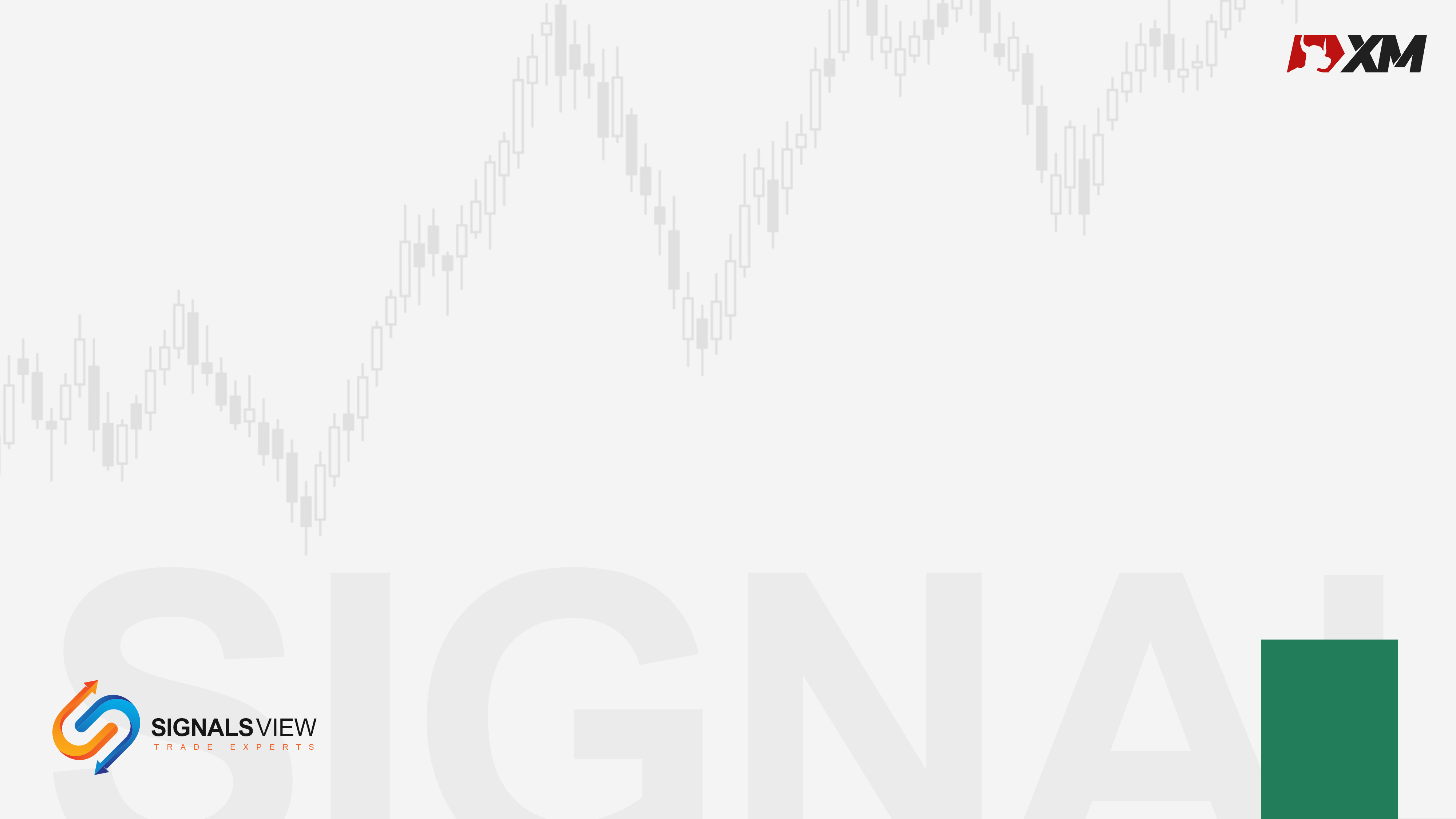 مبيعات المنازل القائمة الأمريكي
Existing home sales
نوع المؤشر : مؤشر إسكان. 
هو أحد مؤشرات البناء والإسكان، ويحصي المؤشر عدد المنازل المملوكة مسبقًا لأشخاص والتي تم بيعها خلال الشهر السابق، ويعد هذا التقرير بالإضافة إلى تقرير البدء في بناء المنازل أفضل انعكاس لحالة قطاع الإسكان. 
يصدر بصورة شهرية ولكنه يصدر بعد 24 يومًا من نهاية الشهر 
مصدر المؤشر: 
من خلال الرابط الوطنية للوسطاء العقاريين
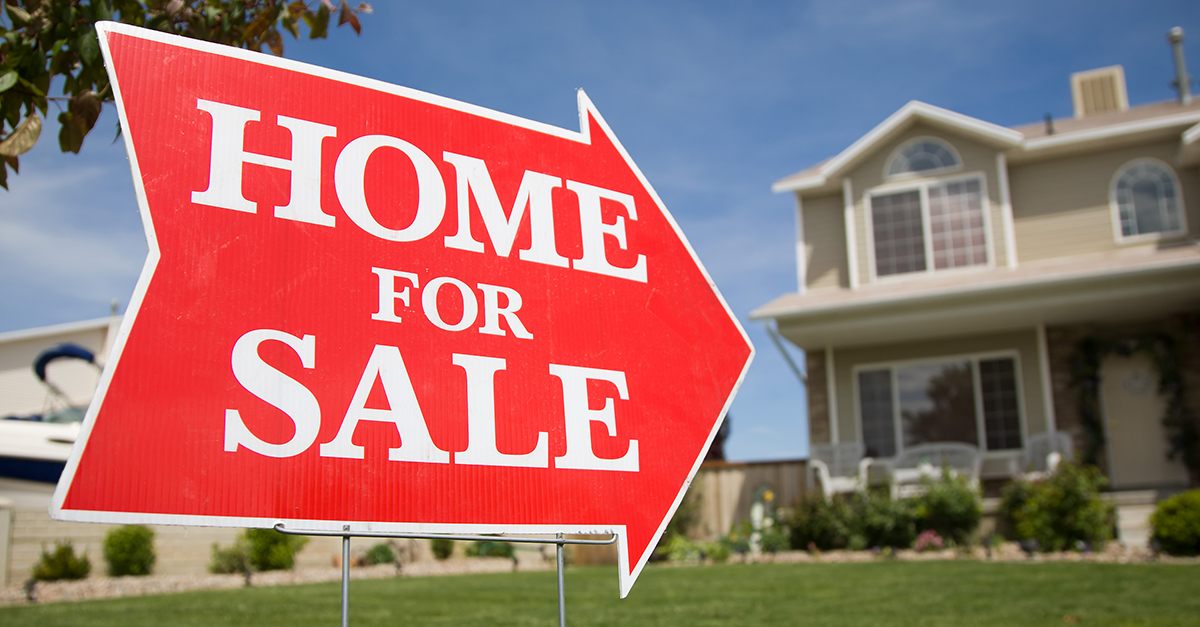 17
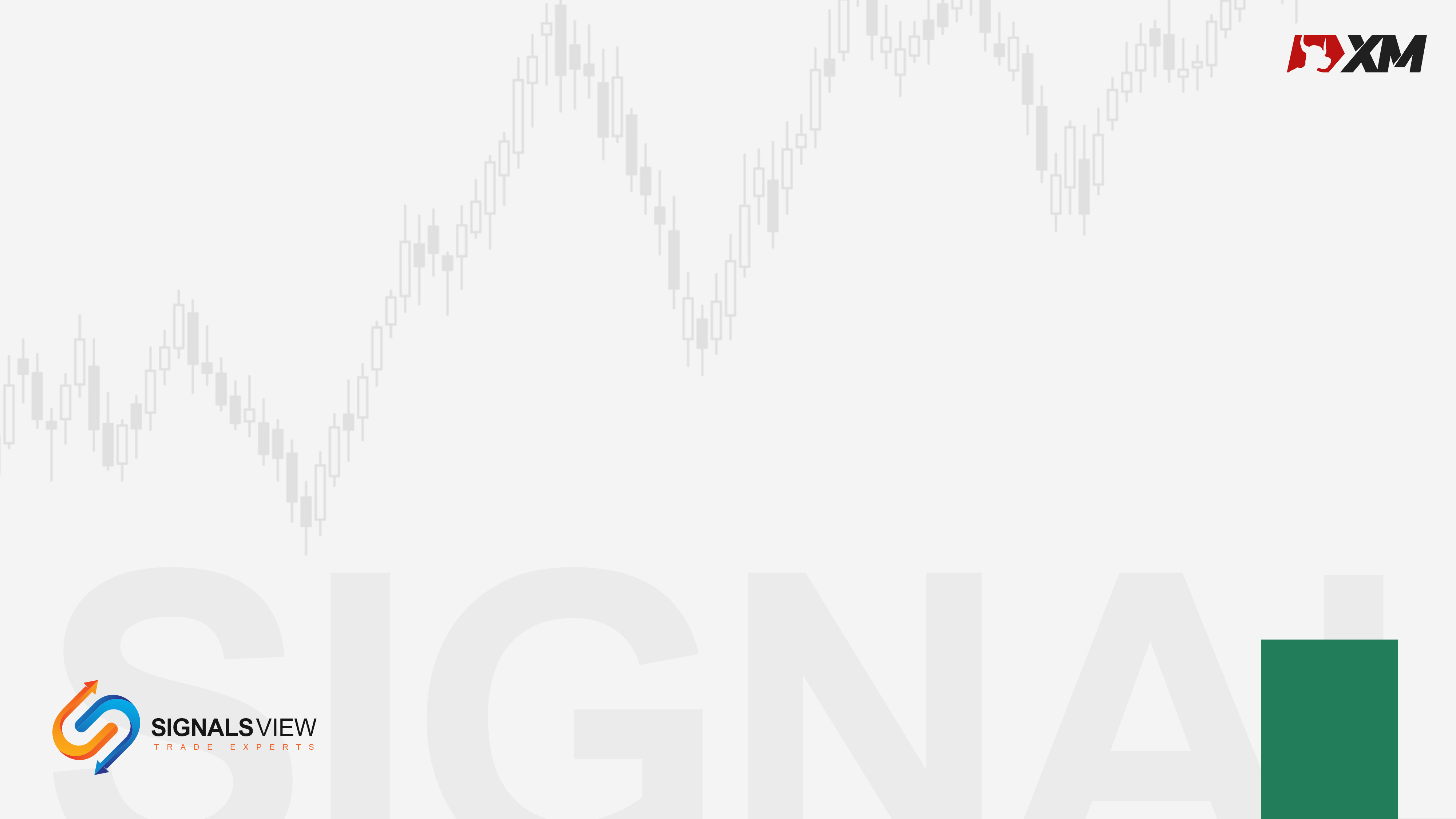 مبيعات المنازل الجديدة الأمريكي 
.(New Home Sales)
نوع المؤشر : مؤشر إسكان. 
هو أحد مؤشرات البناء والإسكان..
مؤشر يحصي مجموع الوحدات السكنية الجديدة المباعة وكذلك التي تم الاتفاق على بيعها بعقود مبدئية.. 
يصدر شهرية ولكنه يصدر بعد نهاية الشهر بأربع أسابيع 
مصدر المؤشر: 
من خلال مكتب التحليل الاقتصادي بوزارة التجارة.
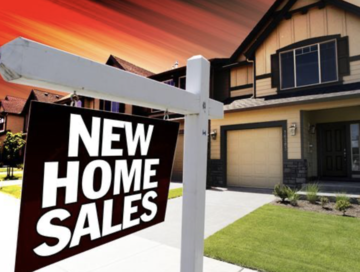 18
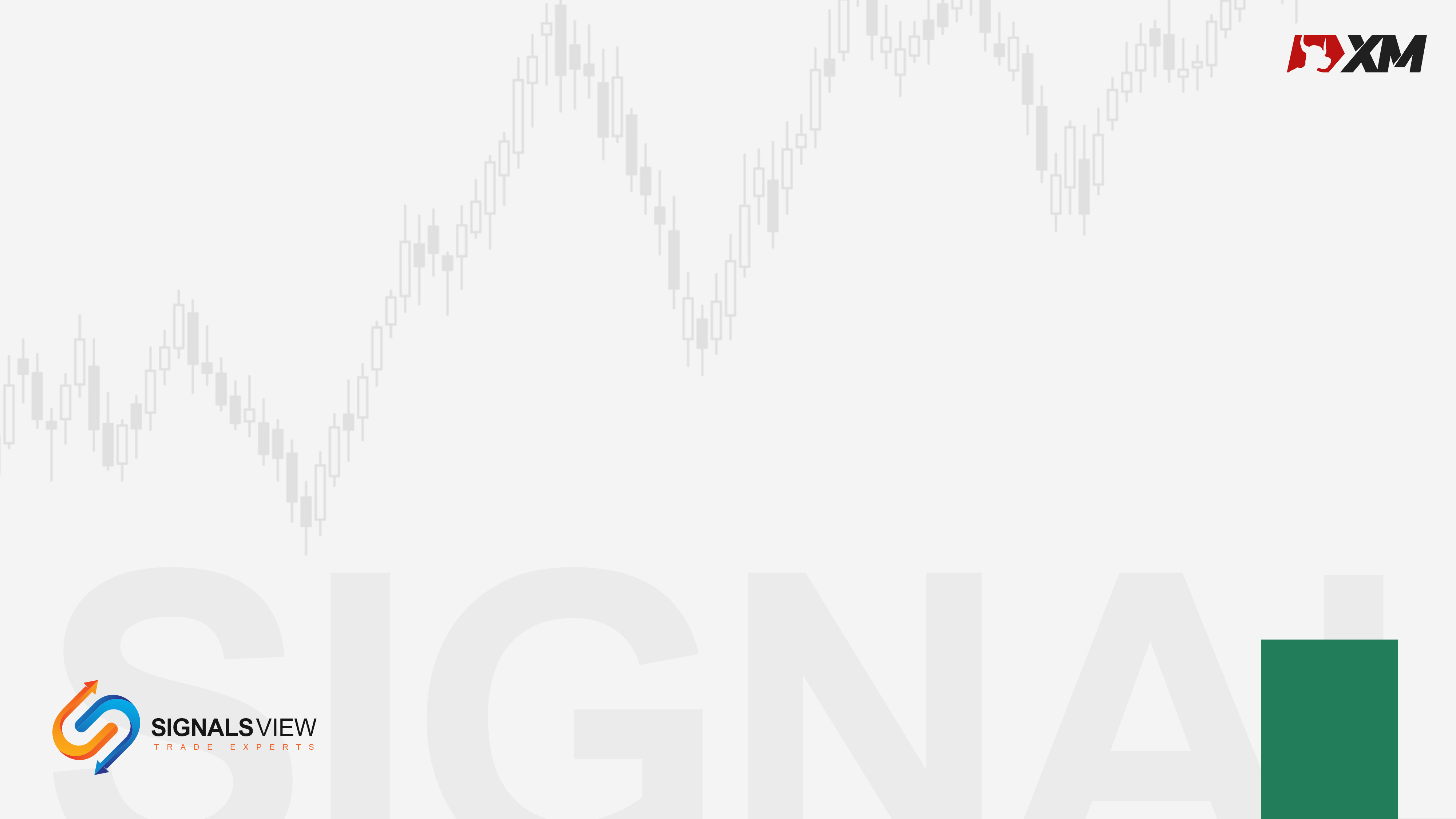 تقرير حالة العمالة الأمريكي 
ADP® National Employment Report
Change in U.S. Private Employment
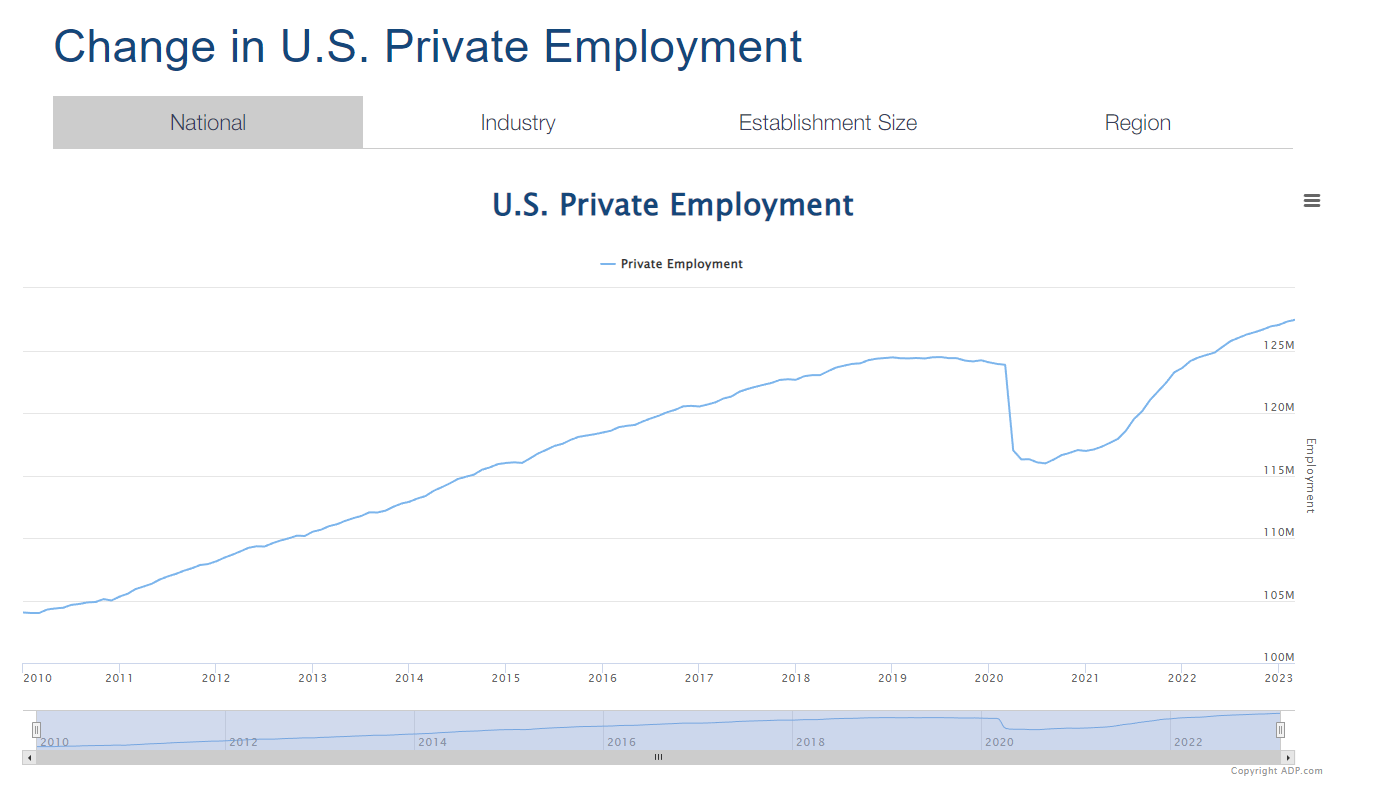 نوع المؤشر : موشر توظيف 
هو أحد مؤشرات سوق العمل..
 وهو تقرير يشير إلى عدد الوظائف في كل القطاعات بإستثناء القطاع الزراعي والقطاع الحكومي..
 كما يحتوي التقرير على ثلاثة م ؤشرات فرعية وهي: 
- معدل البطالة - العاطلين عن العمل.. 
  متوسط دخل الفرد بالساعة ..
ومتوسط ساعات العمل الأسبوعية ..
يصدر المؤشر يوم الأربعاء الأول من كل شهر. يومين قبل NFP
مصدر المؤشر: 
Automatic Data Processing = شركة خاصة وليست جهة حكومية
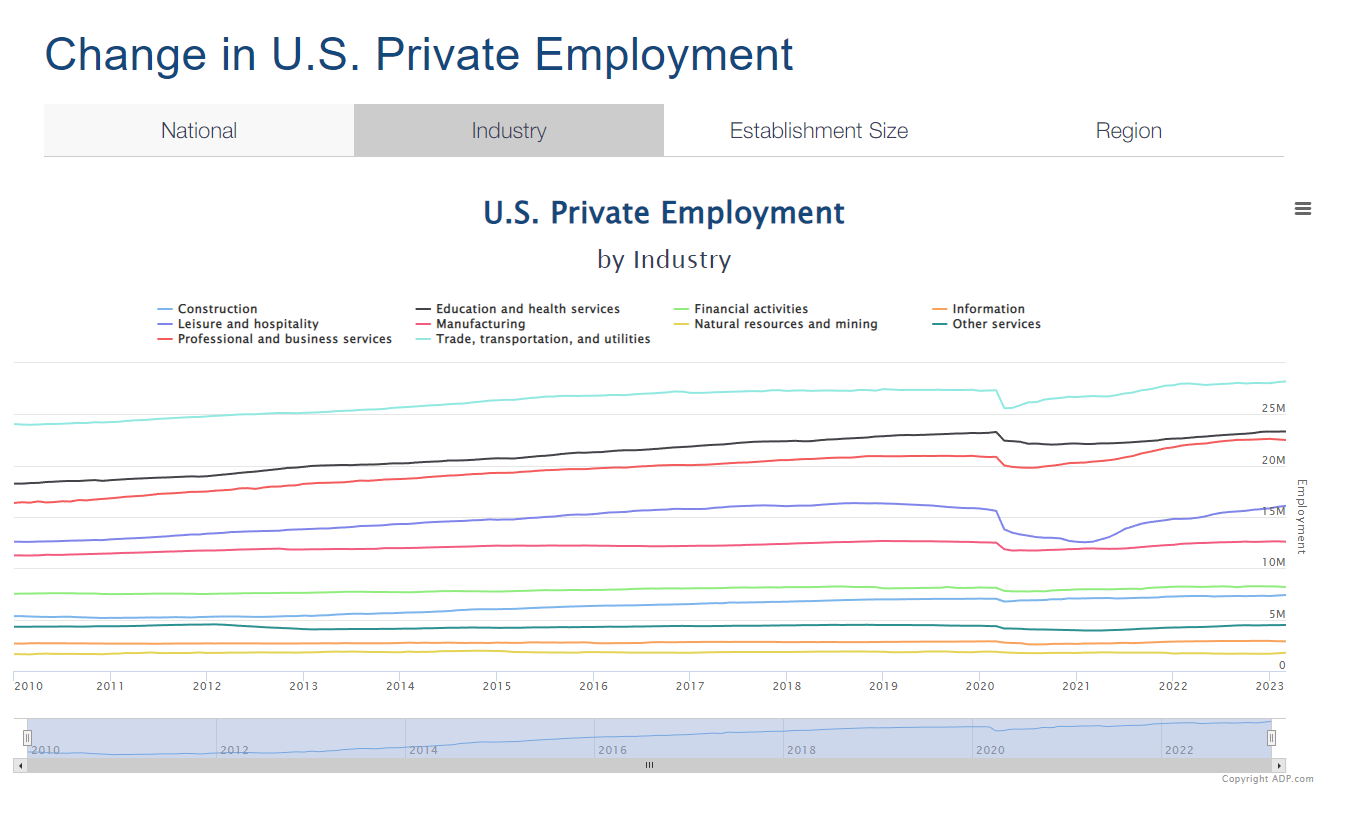 19
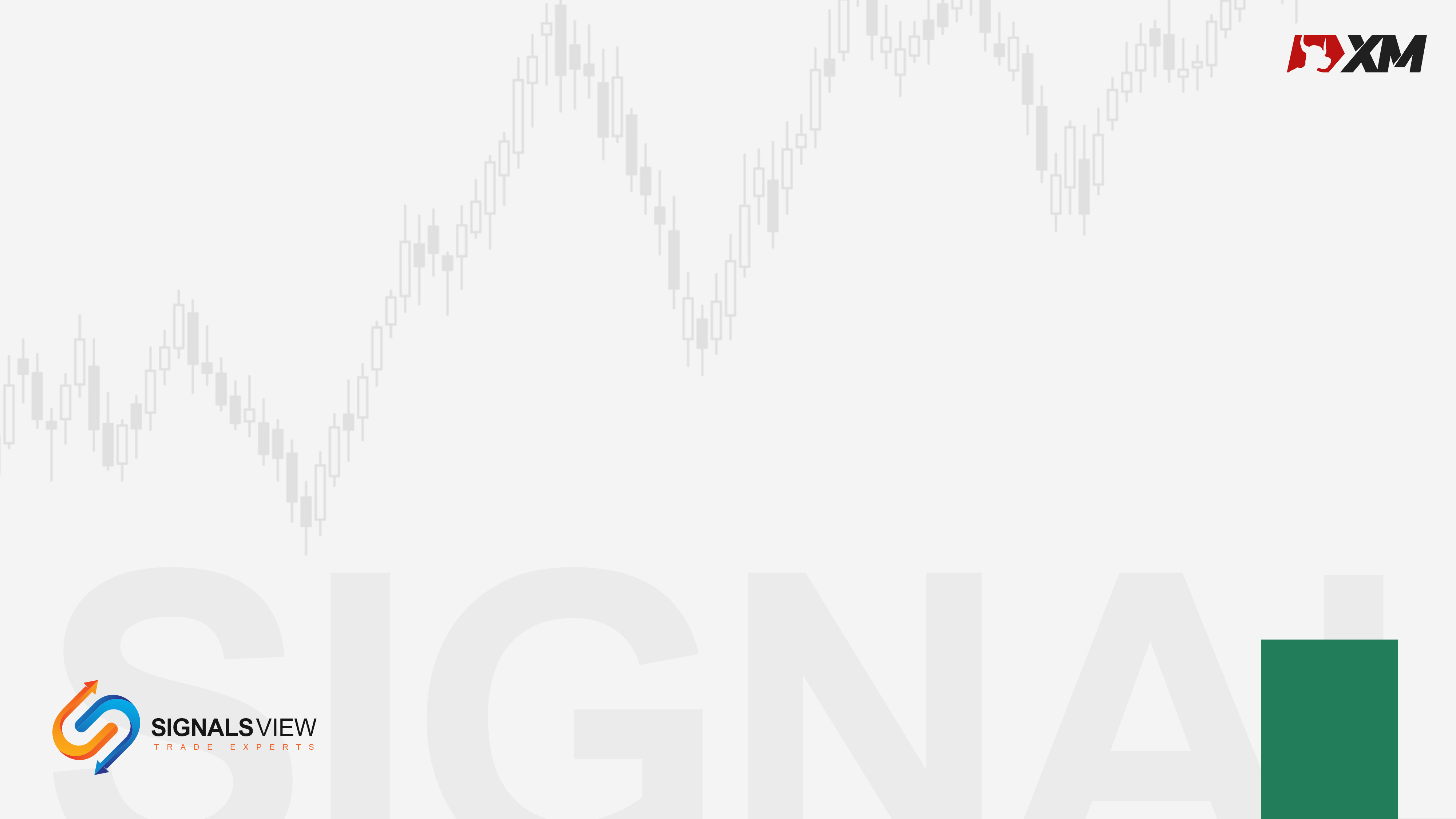 طلبات إعانة البطالة الأولية الأمريكي
Initial Jobless Claims
نوع المؤشر : مؤشر توظيف 
هو مؤشر يقيس عدد المتقدمين للحصول على إعادة بطالة لأول مرة..
ويستخدم المستثمرون متوسط قراءة المؤشر لمدة 4 أسابيع للتنبؤ بحالة سوق العمل ..
يصدر أسبوعيا ولكنه يصدر بعد نهاية الأسبوع بخمسة أيام. 
مصدر المؤشر ..
من خلال قسم العمالة والتدريب بوزارة القوى العاملة..
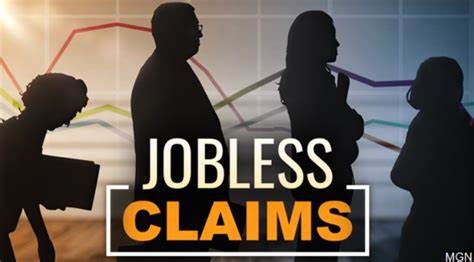 20
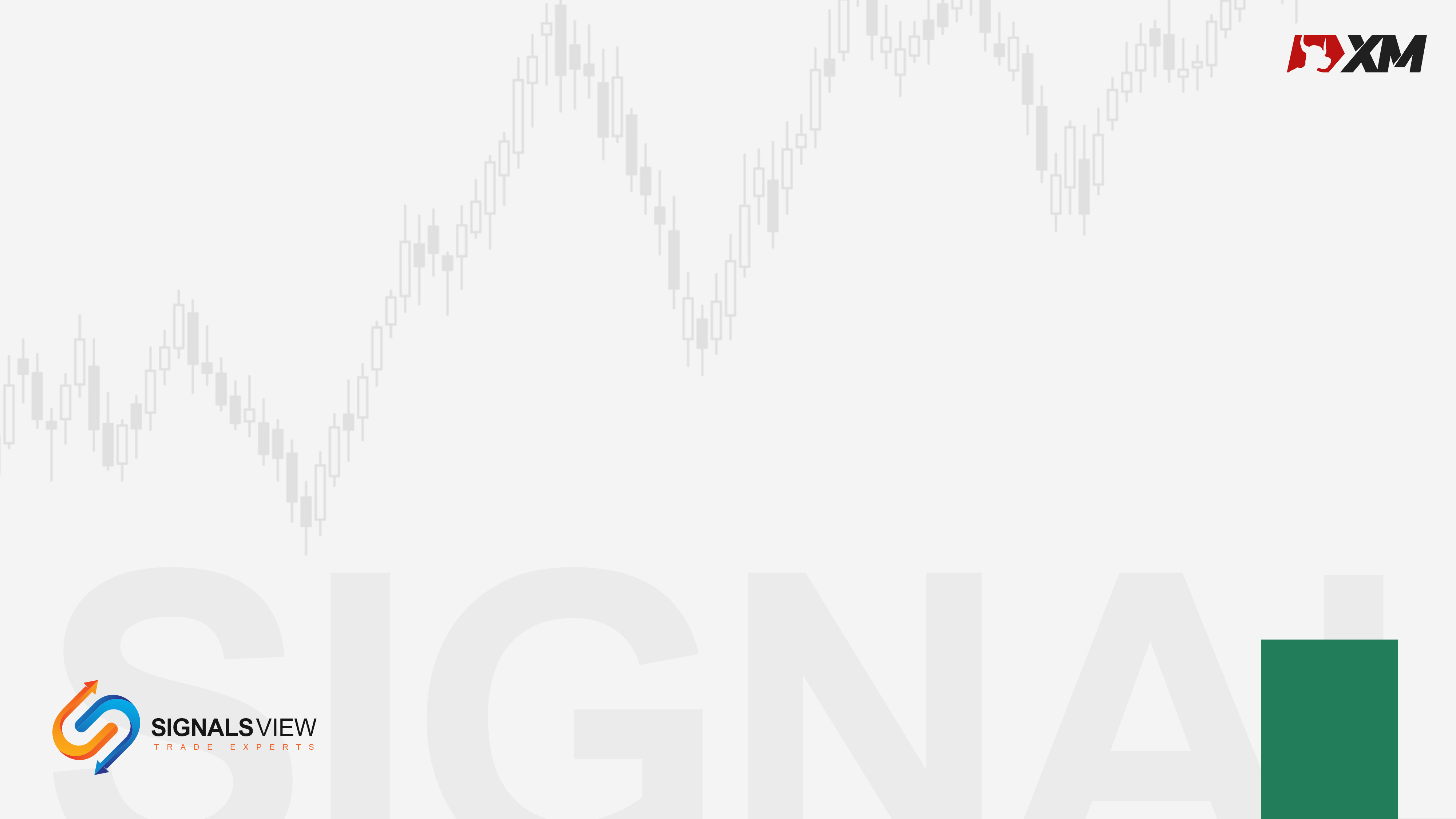 الحساب الجاري الأمريكي
Current Account
نوع المؤشر : میزان مدفوعات (تجارة خارجية) 
هو الفارق بين الصادرات والواردات من السلع والخدمات وتدفقات رؤوس الأموال..
 ويقيس العلاقات التجارية الخارجية بين الدول..
يصدر بصورة ربع سنوية ولكنه يصدر بعد انتهاء ربع العام بحوالي ٧٥ يومًا
 
مصدر المؤشر: 
من خلال مكتب الإحصاءات الاقتصادية
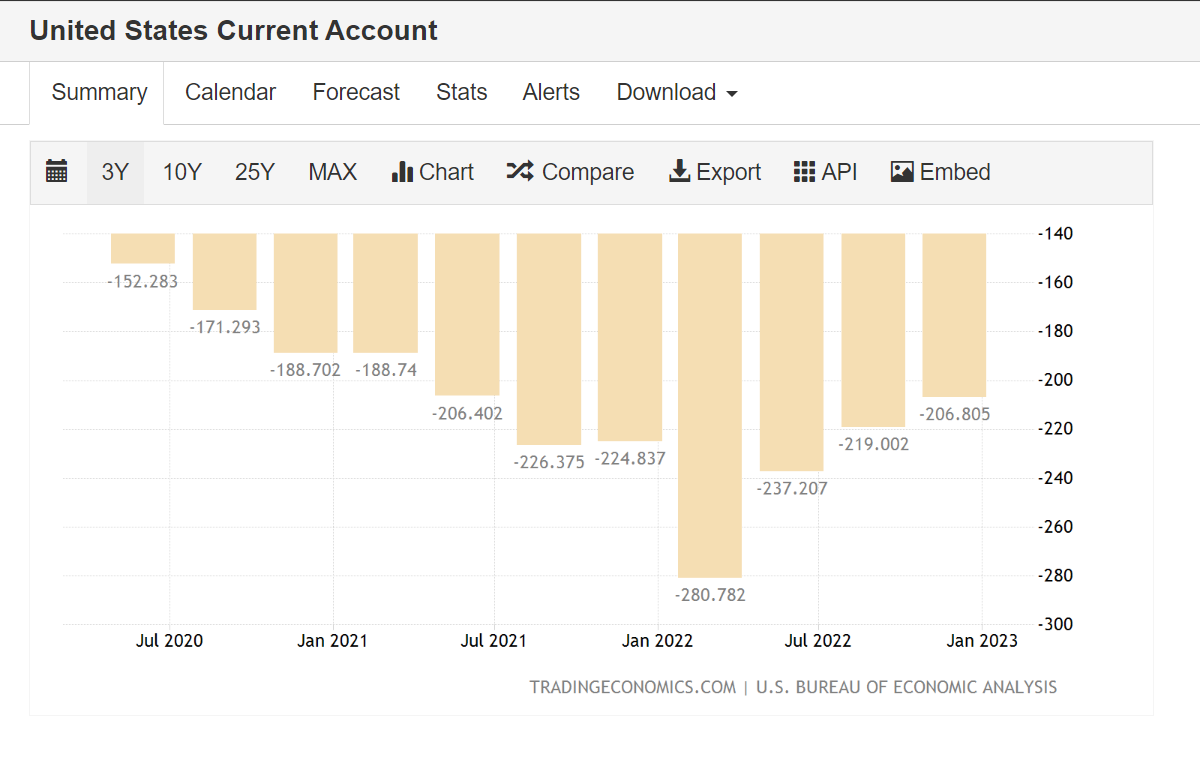 21
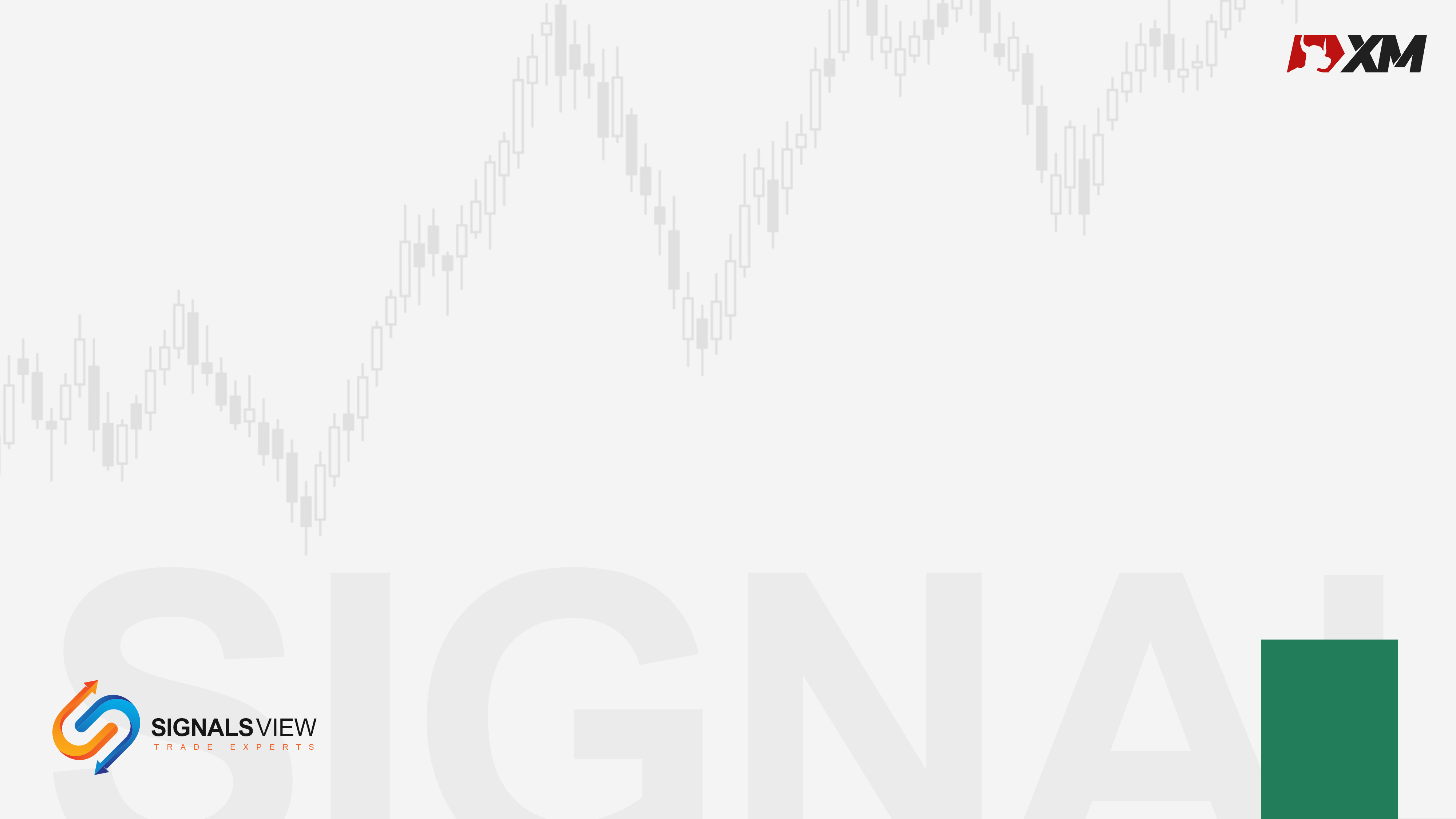 الإيرادات والنفقات الشخصية الأمريكي 
Personal income and outlays
نوع المؤشر : 
مؤشر أسعار وأجور.
هو تقرير يحتوي على جزئين..
 الأول يختص بالإيرادات الشخصية وهي إجمالي الدخل الذي يحصل عليه الأفراد من كل المصادر المتاحة..
 والثاني يختص بإجمالي نفقات المستهلكين على السلع المعمرة وغير المعمرة والخدمات. 
ويشمل التقرير
الدخل الفردي الفعلي. 
الدخل الفردي مع استثناء الضرائب. 
معدل الادخار الفردي..
مؤشر نفقات الاستهلاك الشخصي . والذي يشير إلى عدد الأفراد الذين يقومون بالإنفاق على مختلف السلع والخدمات..
يصدر شهريا و لكنة يصدر بعد نهاية الشهر بخمس أسابيع. 
مصدر الموشر :  من خلال مكتب التحليل الاقتصادي.
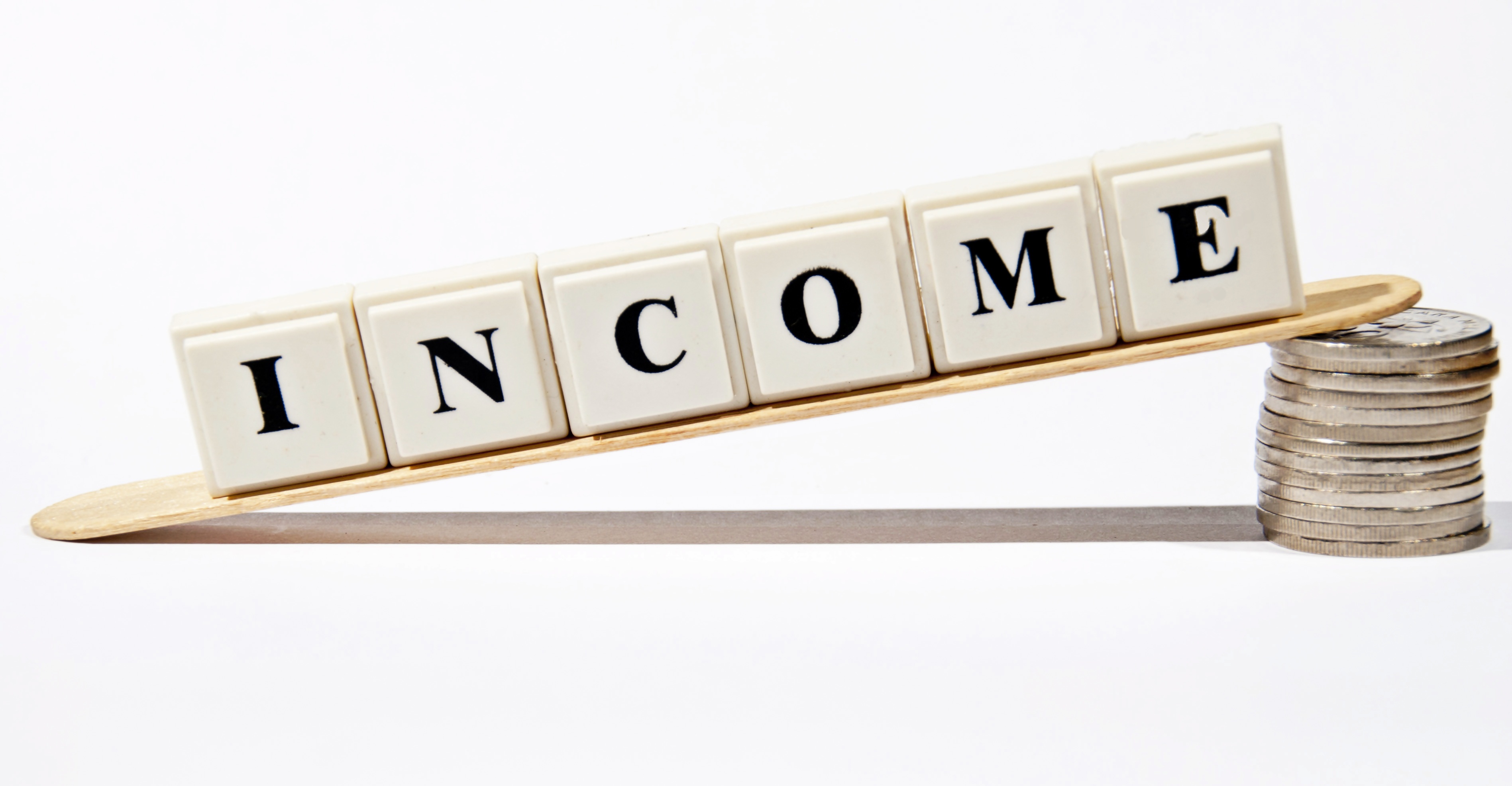 22
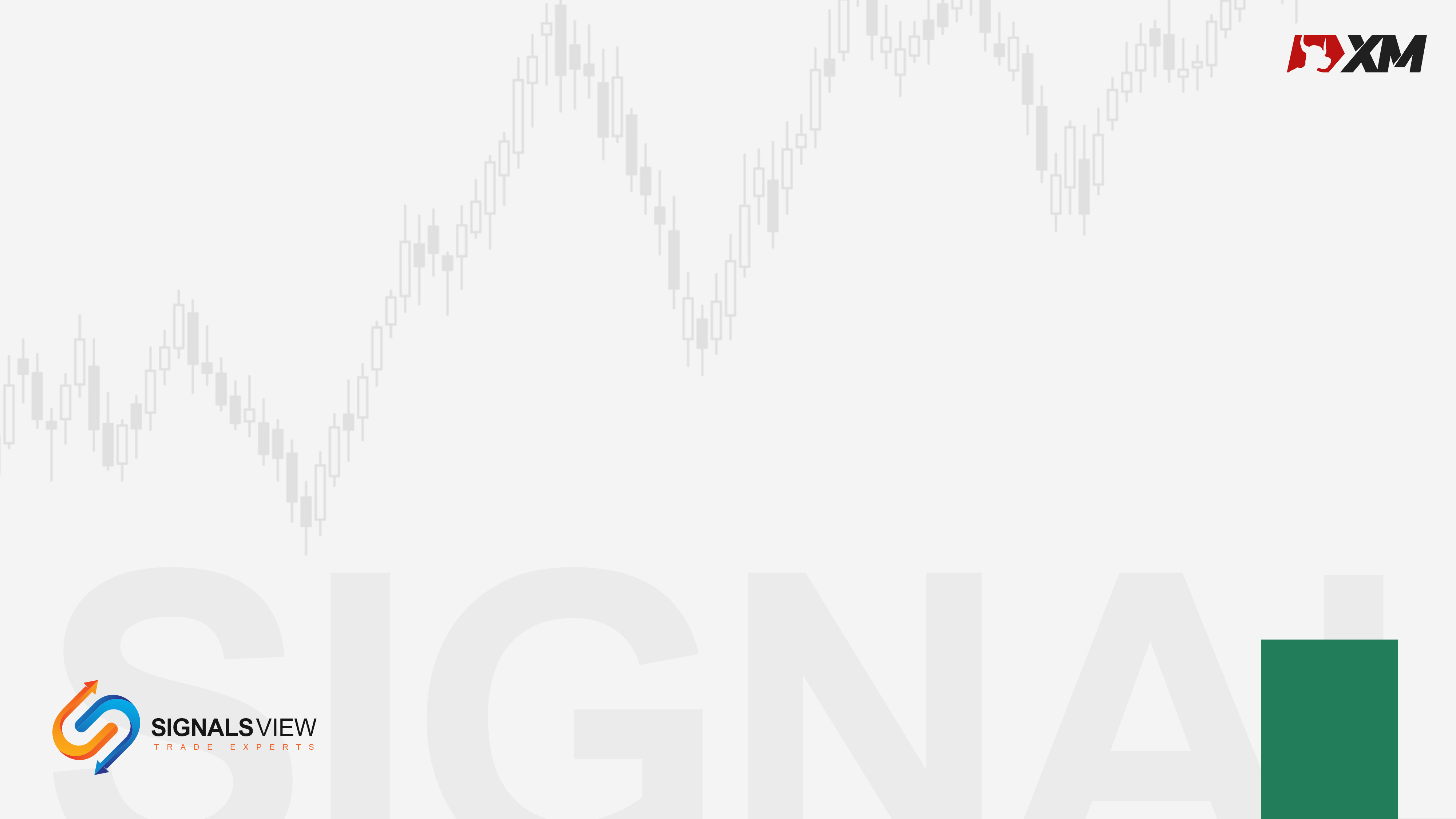 مبيعات السيارات الأمريكي
(Motor Vehicle Sales)
نوع الموشر: 
مؤشر أسعار أجور (إنفاق إستهلاكى)
هو مؤشر يقيس حجم مبيعات السيارات والشاحنات وكل ما يتعلق بوسائل النقل..
 سواء كانت مصنعة محلية أو أجنبية. 
يصدر بصورة شهرية ..
مصدر المؤشر ..
من خلال مكتب التحليل الاقتصادي  بوزارة التجارة الأمريكية ..
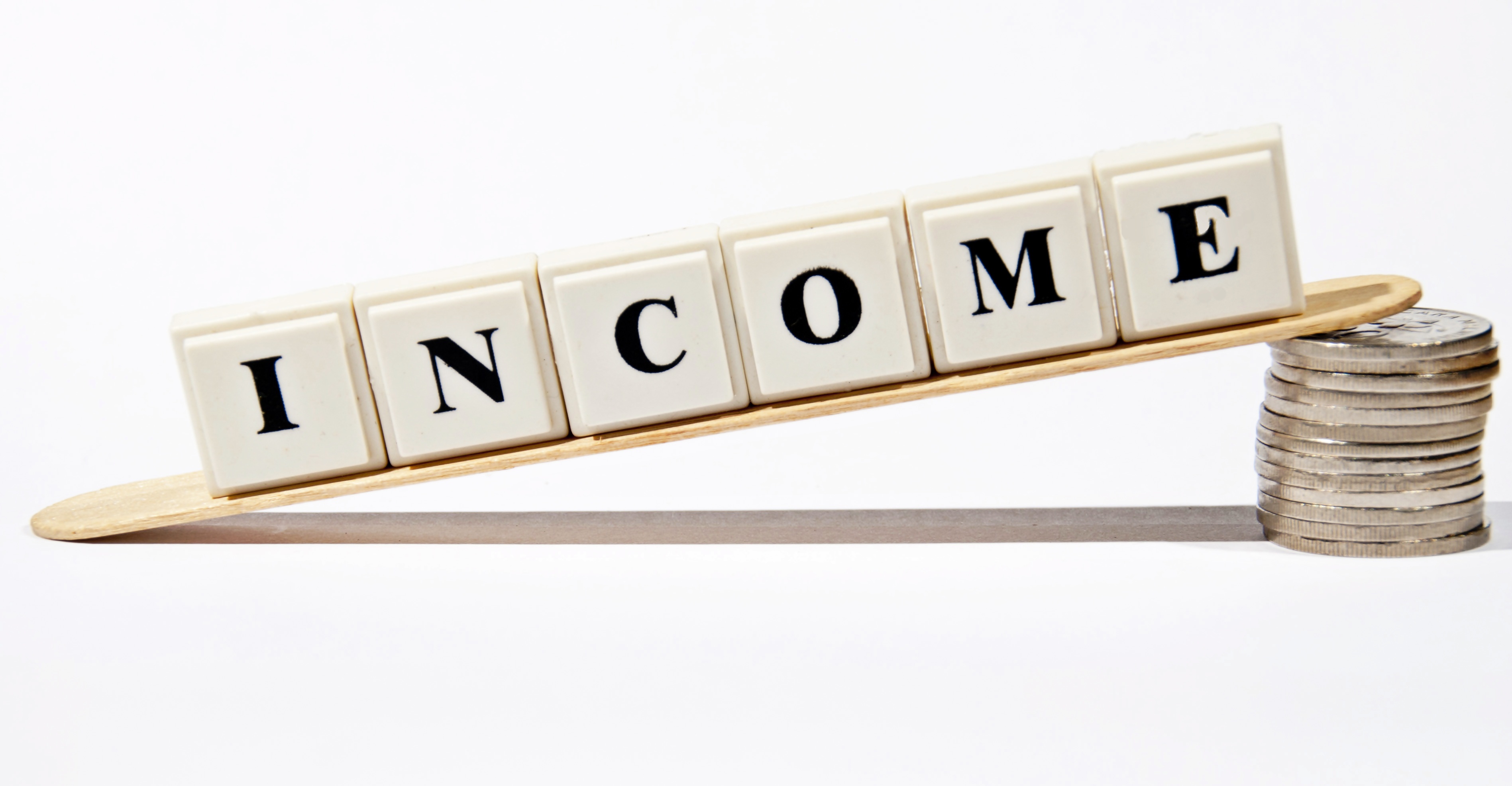 23
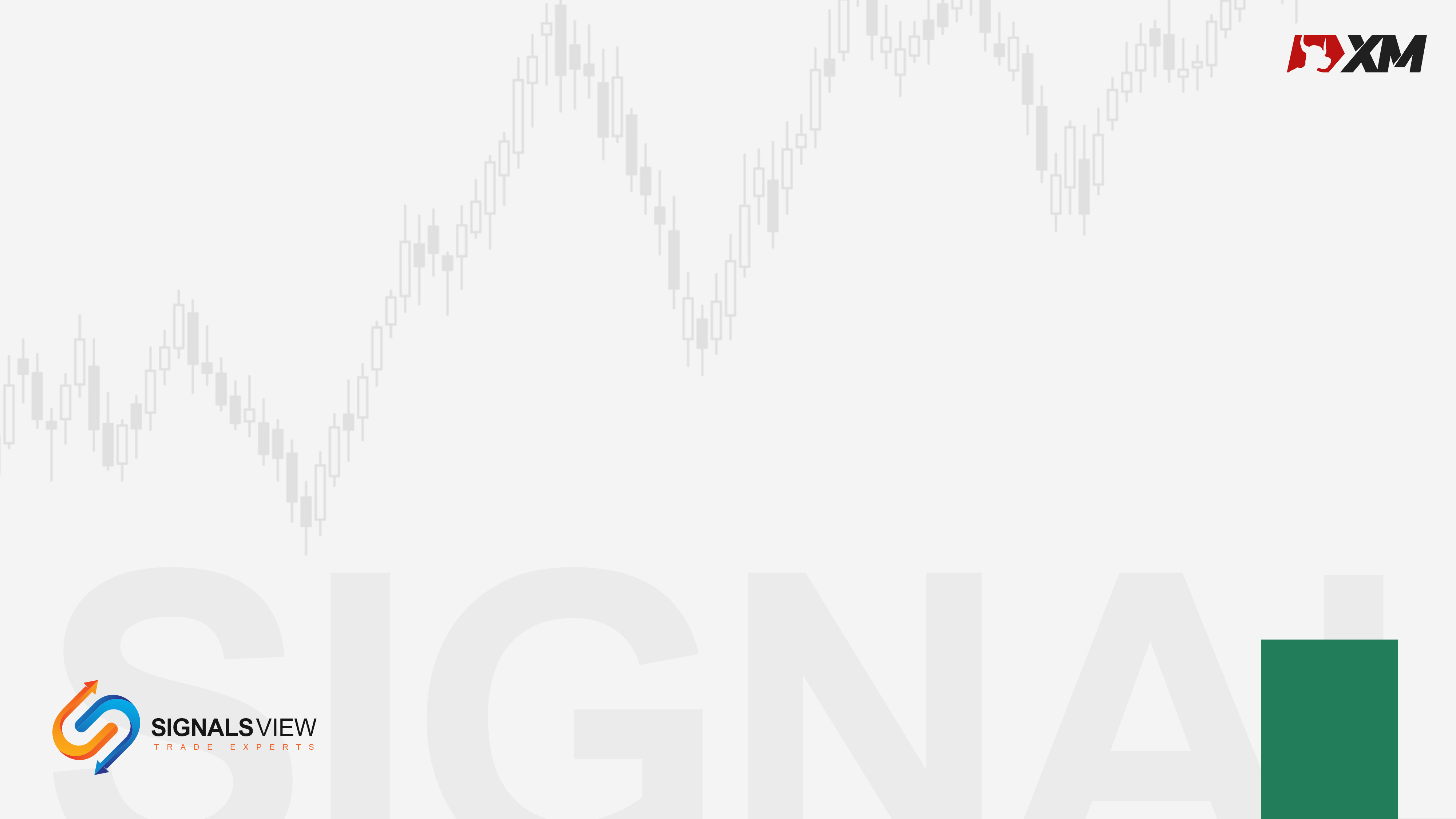 مؤشرات توجهات المستثمرين الأمريكي
CB Consumer Conﬁdence Index
نوع المؤشر: موشر ثقة 
يضم مؤشرات توجهات المستثمرين استفتائين لقياس أداء توجهات المستثمرين عن طريق عددت مؤشرات..
 من أهمهم ..
مؤشر ثقة المستهلك ويقيس المؤشر مدى ثقتهم في الأداء الاقتصادي والمتوقع ..
الحركة الاقتصادية في المستقبل, وهو: 
- استفتاء جامعة ميتشجان ..
- استفتاء مجلس المؤتمر ..
موعد الصدور: 
يوم الثلاثاء في نهاية كل شهر. 
مصدر الموشر : 
من خلال مجلس المؤتمرات
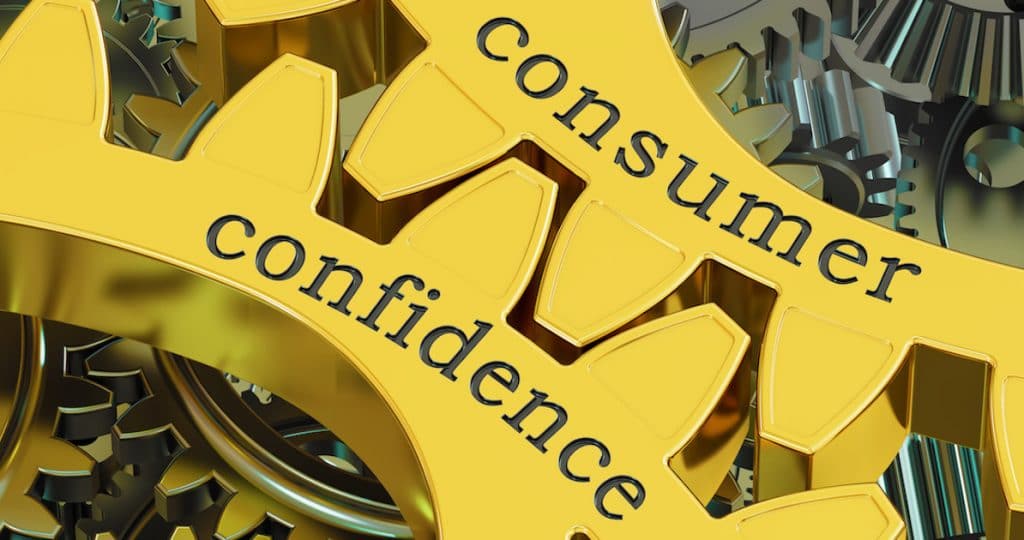 24
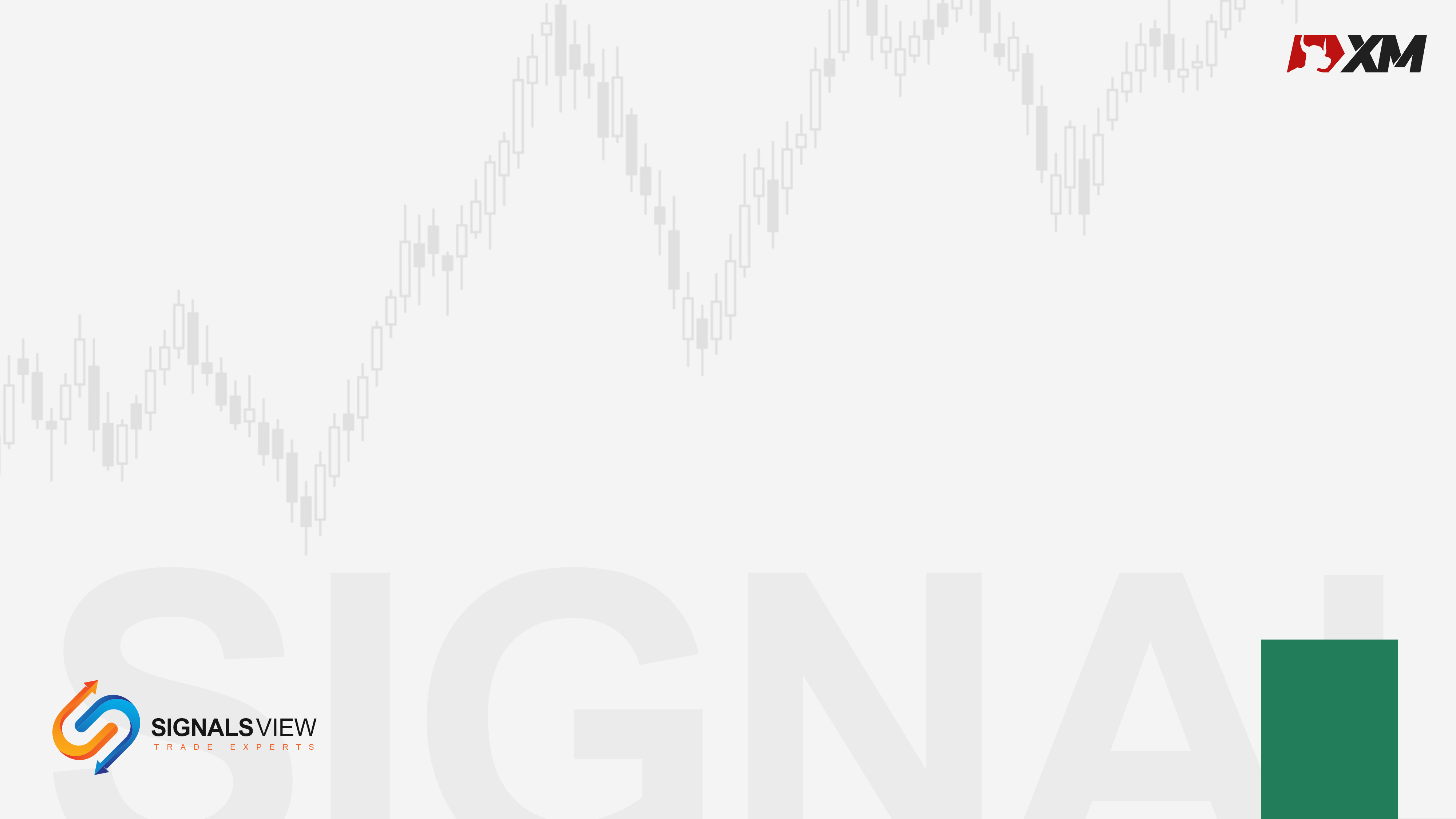 تصاريح البدء في بناء المنازل الأمريكي
Housing starts and Permits
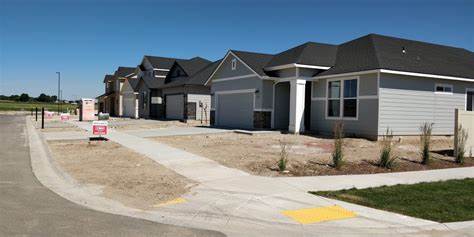 نوع المؤشر : مؤشر إسكان
مؤشر يقيس عدد الوحدات السكنية التي تم البدء في بنائها خلال الشهر السابق
يصدر بصورة شهرية ولكنه يصدر بعد 17 يوم من نهاية الشهر . 
مصدر المرشر: 
من خلال مكتب التحليل الاقتصادي بوزارة التجارة.
25
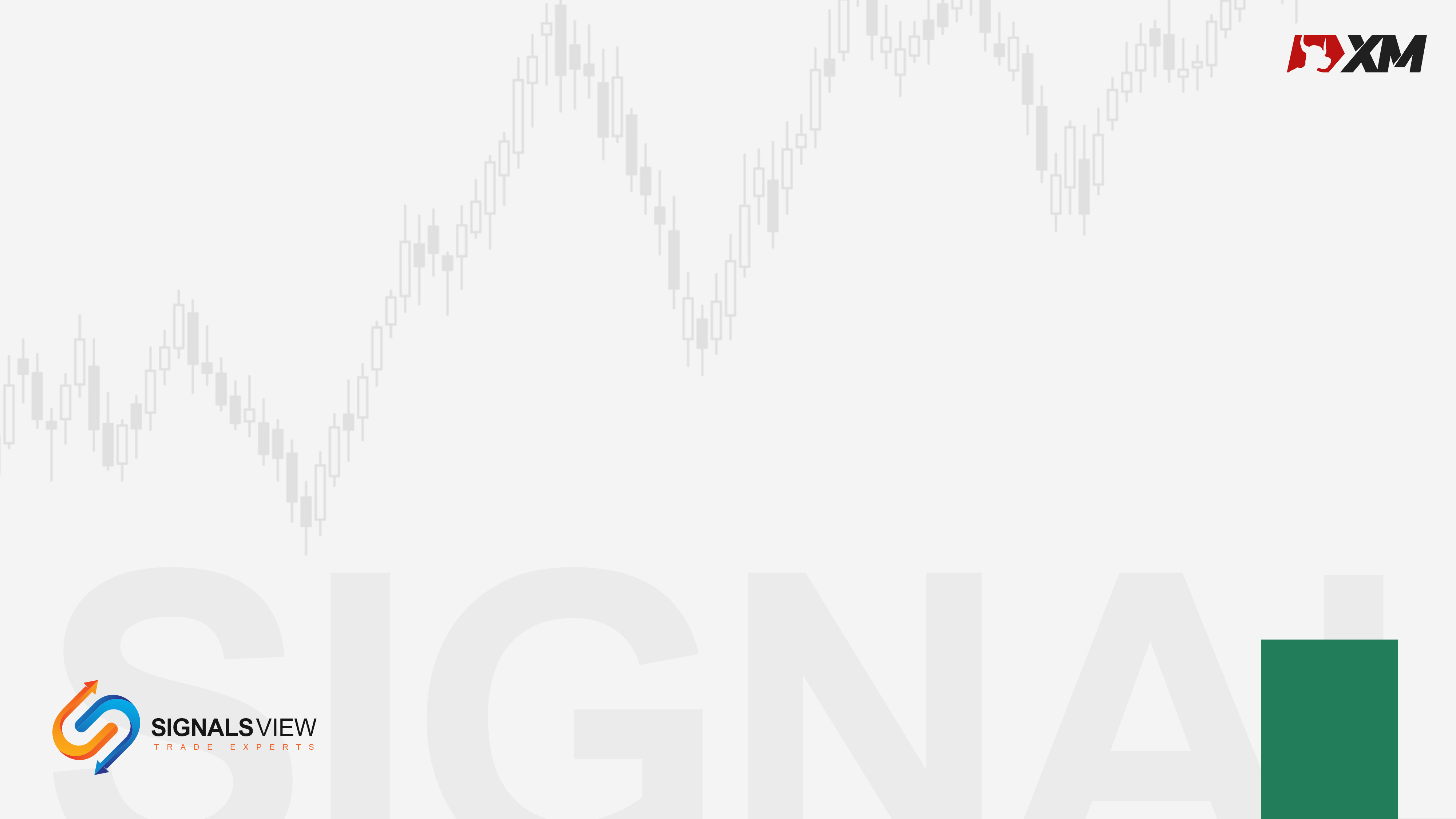 المخزونات التجارية الأمريكي
Business Inventories
نوع المؤشر مؤشر إنتاج 
واحد من المؤشرات المهمة بالنسبة للقطاع الاستثماري بوجه عام..
 وبالنسبة للقطاع الصناعي بوجه خاص..
 يقيس المؤشر القيمة النقدية لمخزونات ومبيعات المصنعين (الجملة والتجزئة)..
 كما يقوم المؤشر أيضا بحساب نسبة المخزونات إلى المبيعات ..
يصدر بصورة شهرية ولكنة يصدر بعد نهاية الشهر بحوالي  ستة أسابيع ..
مصدر المؤشر.. 
يصدر من مكتب الإحصاء بوزارة التجارة.
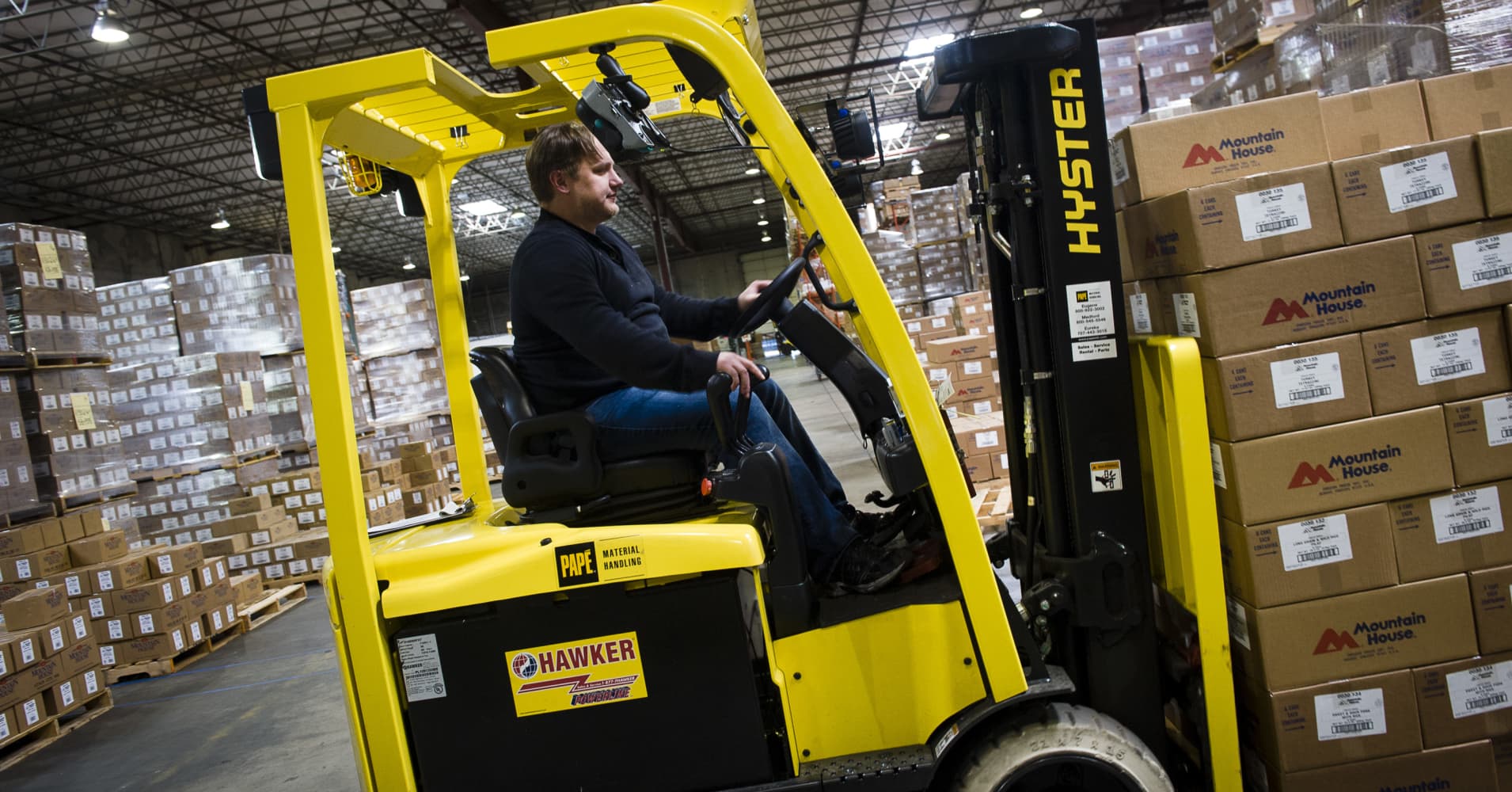 26
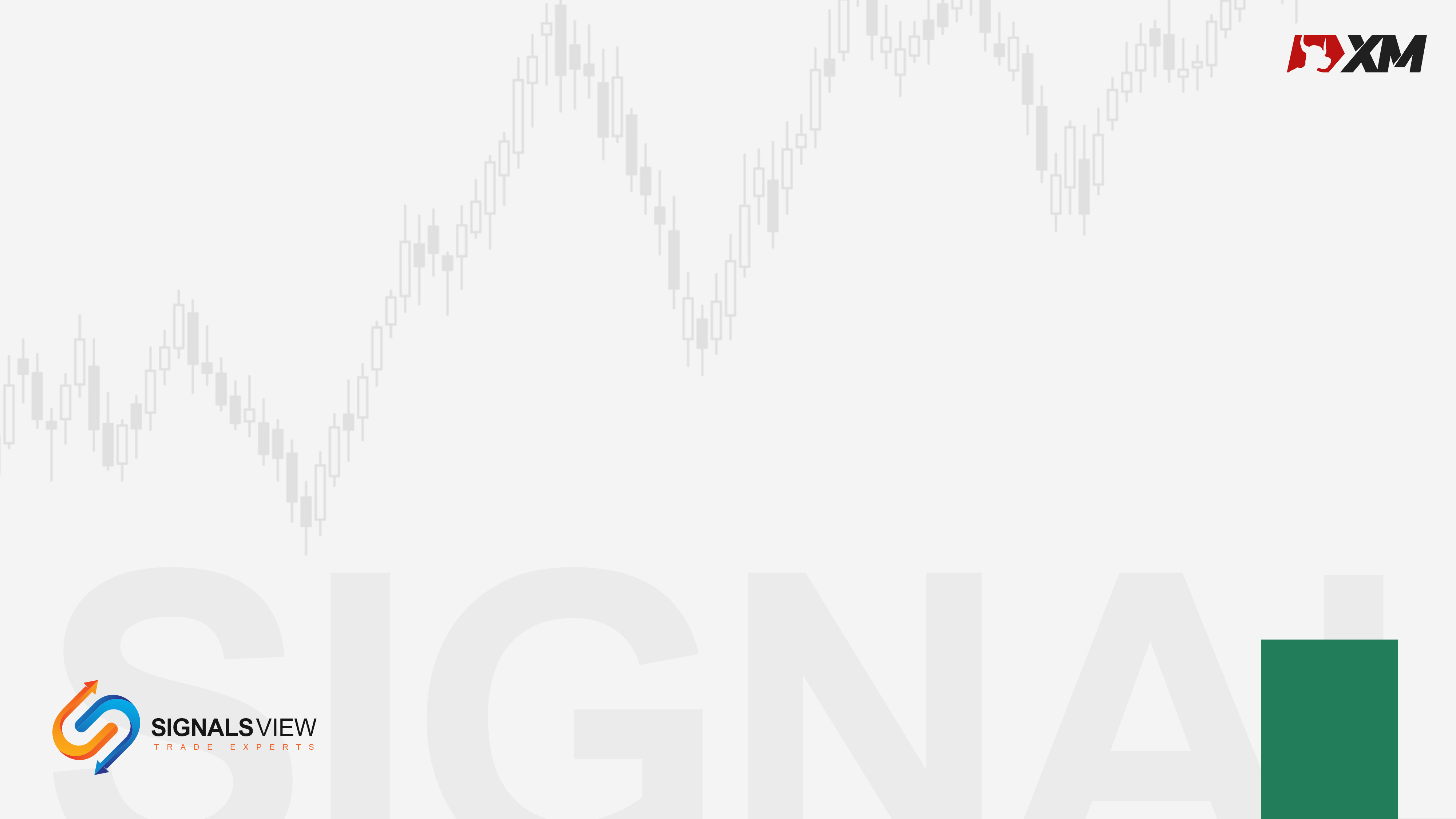 معدل استغلال القدرة الأمريكي
Capacity Utilization Rate
نوع المؤشر : مؤشر إنتاج 
الأول نعرف يعني إيه استغلال القدرة؟
استغلال القدرة تعني مدى إمكانية الدولة في استغلال مواردها الإنتاجية..
 أما معدل استغلال القدرة..
 فهي النسبة بين حجم الإنتاج الفعلي "الحقيقي" وحجم الإنتاج الكلي الذي يمكن الوصول إليه في حالة استغلال الدولة لكامل مواردها الإنتاجية .. يعنى معدل كفائة..
زي ما تاقول عندي موظف ممكن يصنع 100 قطعة باليوم, ولكنه اليوم كان متكاسل وصنع 80 فقط. فكفائته اليوم 80% فقط.
يصدربصورة شهرية ولكنه يصدر بعد نهاية الشهر بحوالي خمسة عشر يوما. 
مصدر المؤشر 
يصدره المجلس الاحتياطي الفيدرالي.
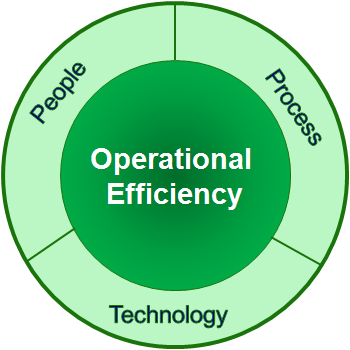 27
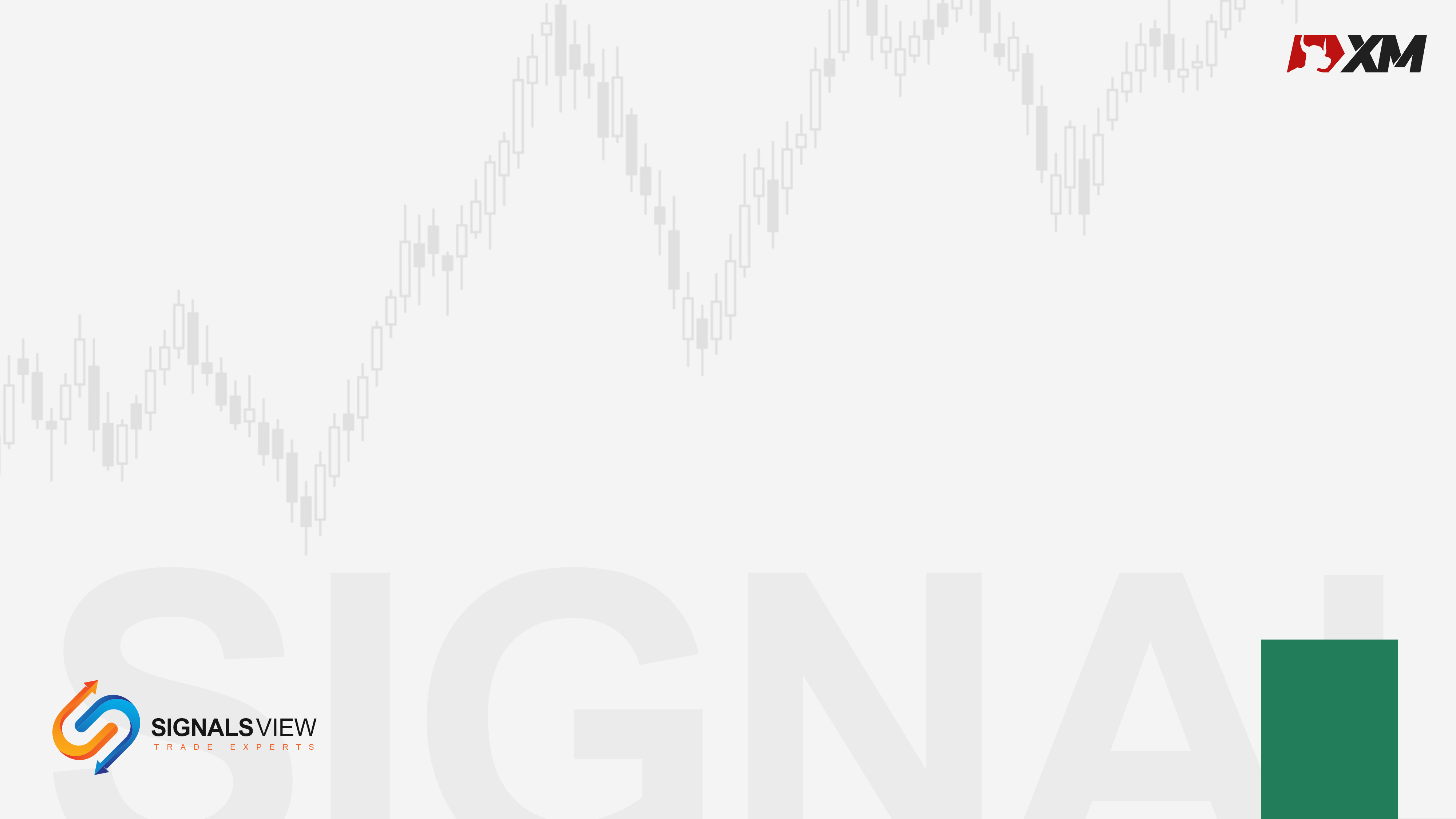 المؤشر الصناعي لمعهد إدارة الموارد الأمريكي
ISM Manufacturing Index
نوع المؤشر : مؤشر إنتاج 
عبارة عن استطلاع يجريه معهد إدارة الموارد على أربع مئة  عضو..
 من مديري مشتريات ما يزيد عن عشرين مؤسسة صناعية مختلفة..
 ويقوم الاستطلاع ببحث أداء تلك المؤسسات..
 عن طريق متابعة بيانات ونتائج مجموعة من التقارير الفرعية والتي يتحدد على أساسها مدى تراجع أو تحسن أداء تلك المؤسسات، 
ومن أهمها: 
الطلبيات الجديدة للمصانع. ,اجمالي الناتج الصناعي. ,أداء الموردين ,حجم المخزونات. العمالة 
يصدر بصورة شهرية ويصدر في أول يوم عمل من كل شهر . 
مصدر المؤشر:
 معهد إدارة الموارد
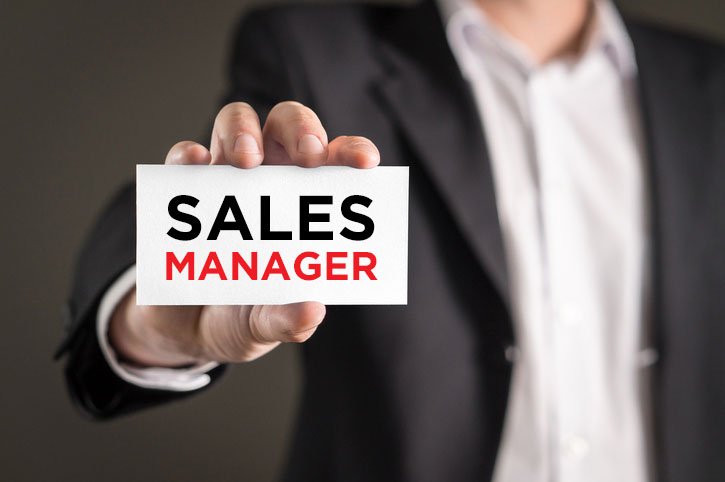 28
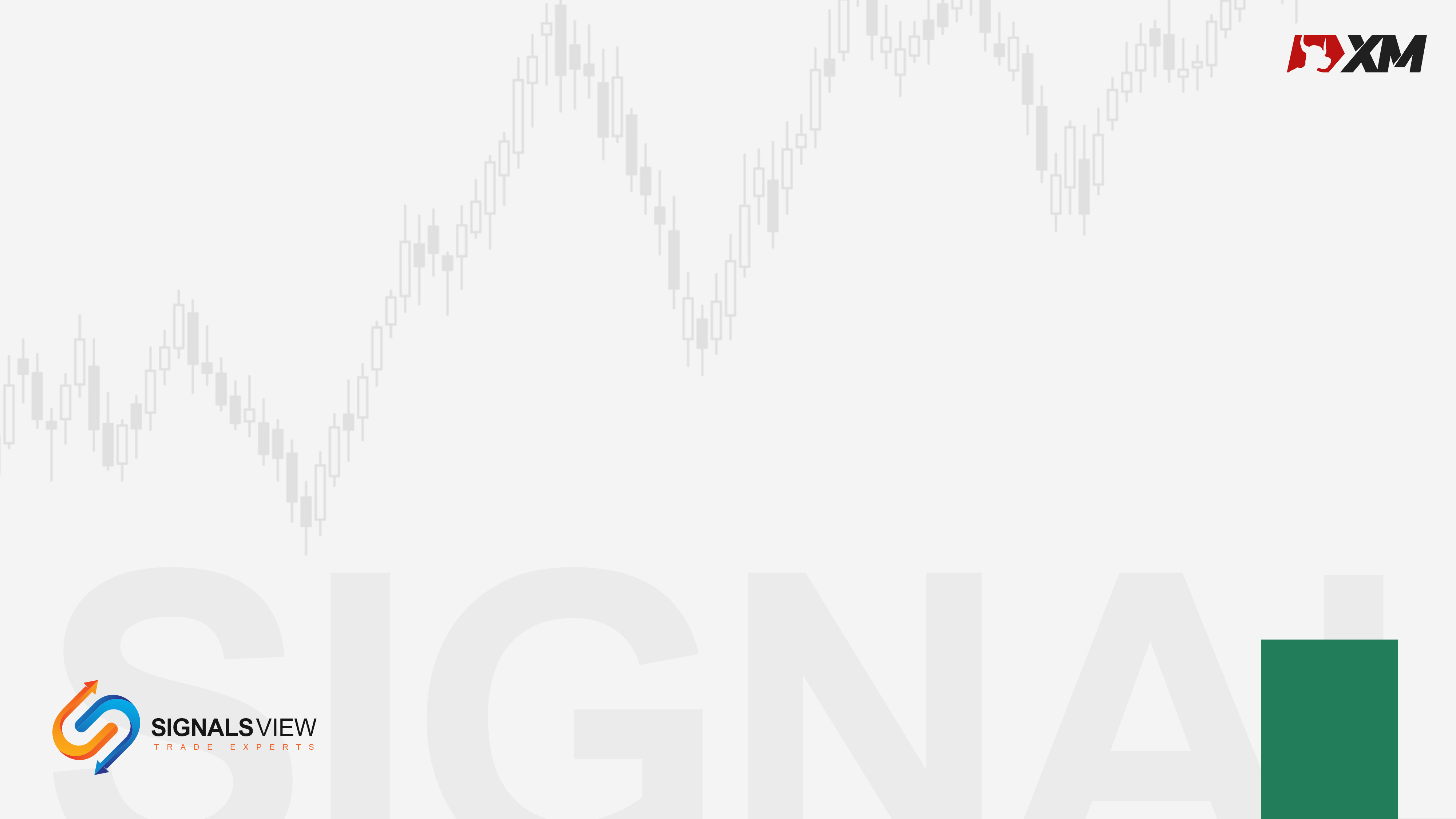 المؤشر غير الصناعي لمعهد إدارة الموارد الأمريكي
ISM Non-Manufacturing Index
نوع المؤشر: مؤشر إنتاج 
عبارة عن استطلاع يجريه معهد إدارة الموارد على ثلاث مئة وسبعين عضو من مديري مشتريات ما يزيد عن سبعة عشر مؤسسة خدمية مختلفة مثل..
 (مكاتب الاستشارات القانونية، والخدمات الترفيهية وشركات الاتصالات والاستثمار العقاري، والبنوك والخدمات المصرفية).
 ويقوم الاستطلاع ببحث النشاط الخدمي عن طريق متابعة بيانات ونتائج مجموعة من التقارير الفرعية و التي يتحدد على أساسها مدى تراجع أو تحسن أداء تلك الخدمات، 
ومن أهمها: 
مستوى النشاط التجاري ,حالة العمالة ,طلبات الخدمات الجديدة. ,حجم المتأخرات من الطلبات. الأسعار ..
يصدر بصورة شهرية ويصدر في ثالث يوم عمل من كل شهر. 
مصدر المؤشر معهد إدارة الموارد ..
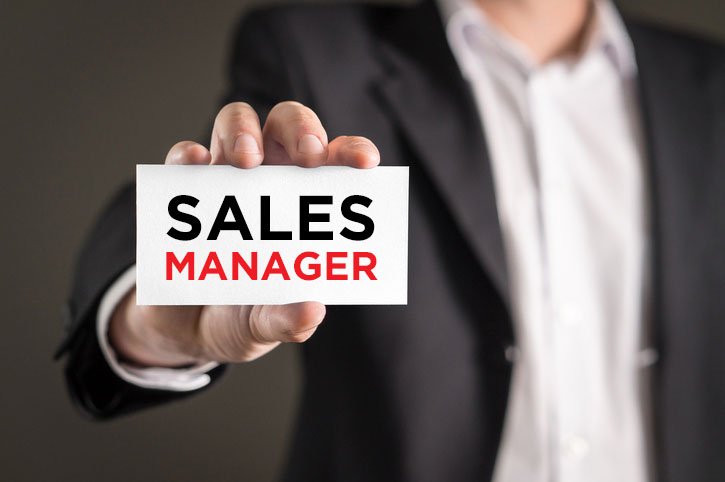 29
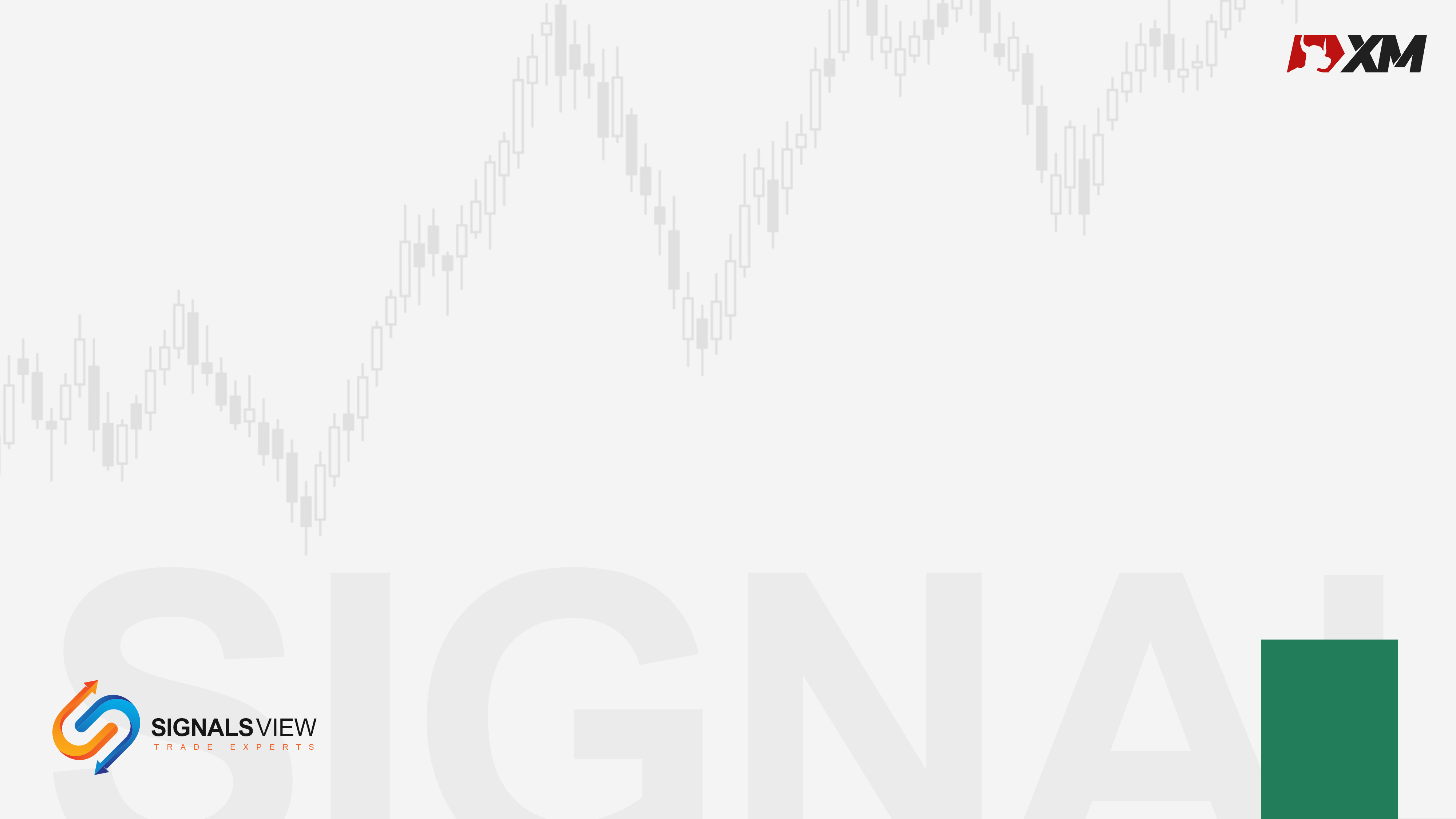 تقرير السلع المعمرة الأمريكي
Durable Goods Orders
نوع المؤشر: مؤشر إنتاج..
السلع المعمرة هي السلع التي من المتوقع أن تستمر لمدة تزيد عن الثلاث سنوات وتتطلب استثمارات ضخمة..
 لذلك فزيادة طلبات السلع المعمرة يعني تفائل الشركات الصناعية بالنسبة لمستقبل الاقتصاد الأمريكي..
 ولذلك فإن تقرير السلع المعمرة أحد أهم التقارير الاقتصادية..
 والتي تعطي صورة واضحة عن أداء القطاع الصناعي الحالي..
 بل والتنبؤ بمدى تحسن أو تراجع أدائه في المستقبل.. 
يصدر التقرير بصورة شهرية ولكنة يصدر بعد ستة وعشرين يوما  من نهاية الشهر 
مصدر التقرير..
يصدره من مكتب الإحصاءات بوزارة التجارة ..
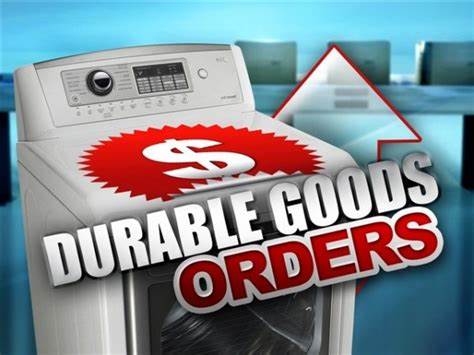 30
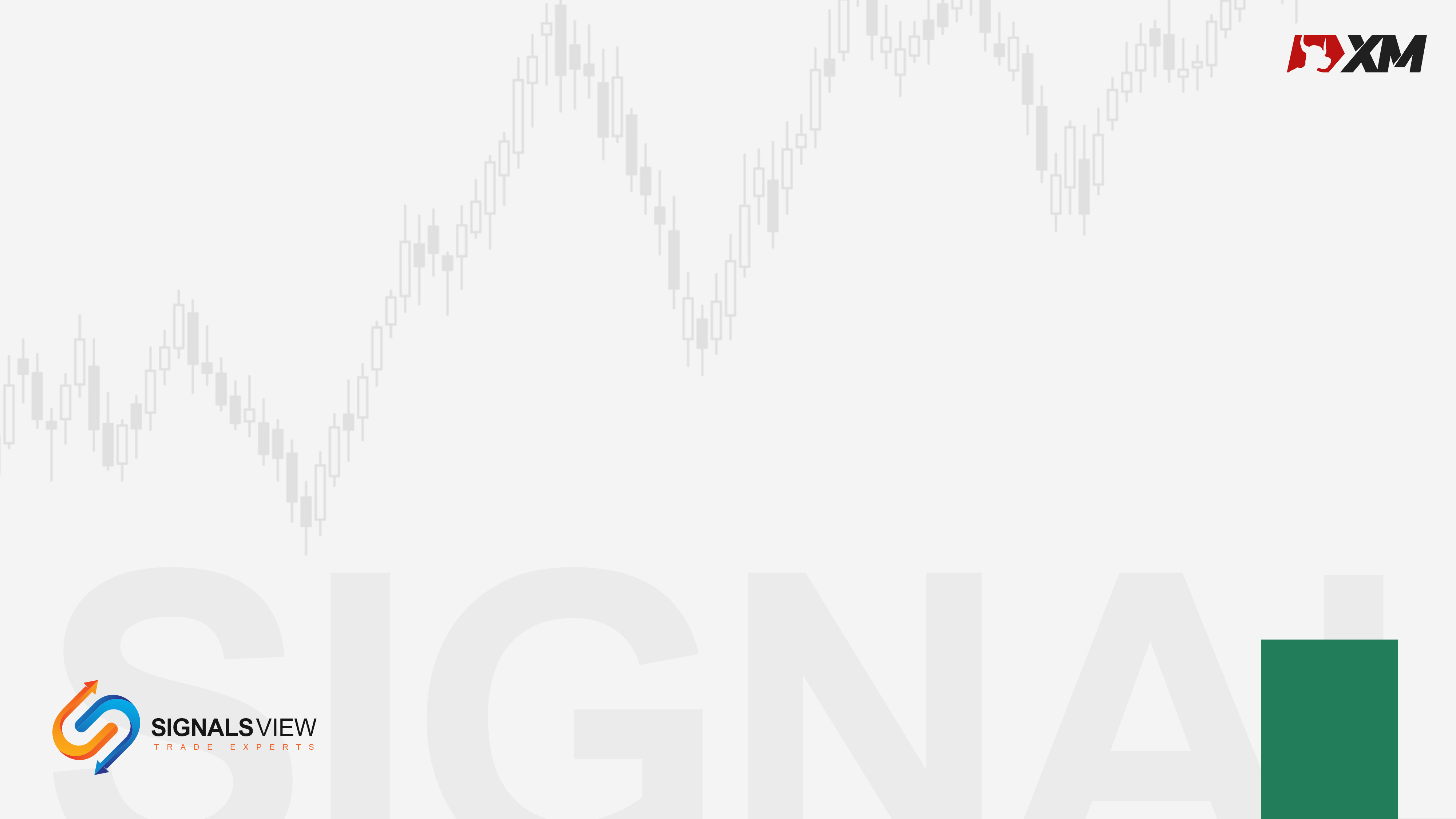 تقرير طلبات القطاع الصناعي الأمريكي
Factory Orders
نوع المؤشر:مؤشر إنتاج 
 هو أحد مؤشرات الإنتاج..
 ويعتبر أحد أهم المؤشرات الاقتصادية الخاصة بالقطاع الصناعي..
 حيث يغطي التقرير بيانات ما يقرب من 4000 وحدة صناعية يضمون حوالي 89 مجالًا صناعيًا..
 وتصل قيمتها إلى أكثر من 500 مليون دولار..
 كما يقدم المؤشر الإحصائيات الخاصة بطلبات المصنعين الجديدة والمخزونات وشحنات.
وجدير بالذكر أن جميع بيانات واحصائيات التقرير لا تركز فقط على السلع المعمرة ..
ولكنها أيضًا تعطي بيانات عن السلع غير المعمرة.. 
كما يقوم التقرير بمراجعة نتائج الشهرين السابقين مع مقارنتهم بالنتائج الحالية.. 
عن طريق حساب النسبة المئوية لحجم تغيرات القيم المقدمة..
يصدر بصورة شهرية ولكنة يصدر بعد خمس أسابيع من إنتهاء الشهر 
مصدر التقرير: 
من خلال مكتب التحليل الاقتصادي بوزارة التجارة الأمريكية.
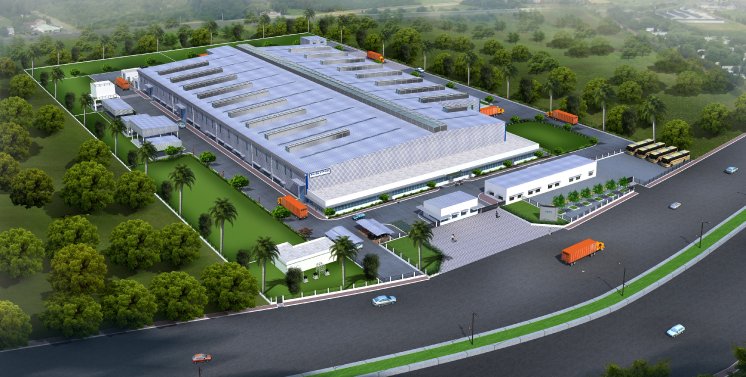 31
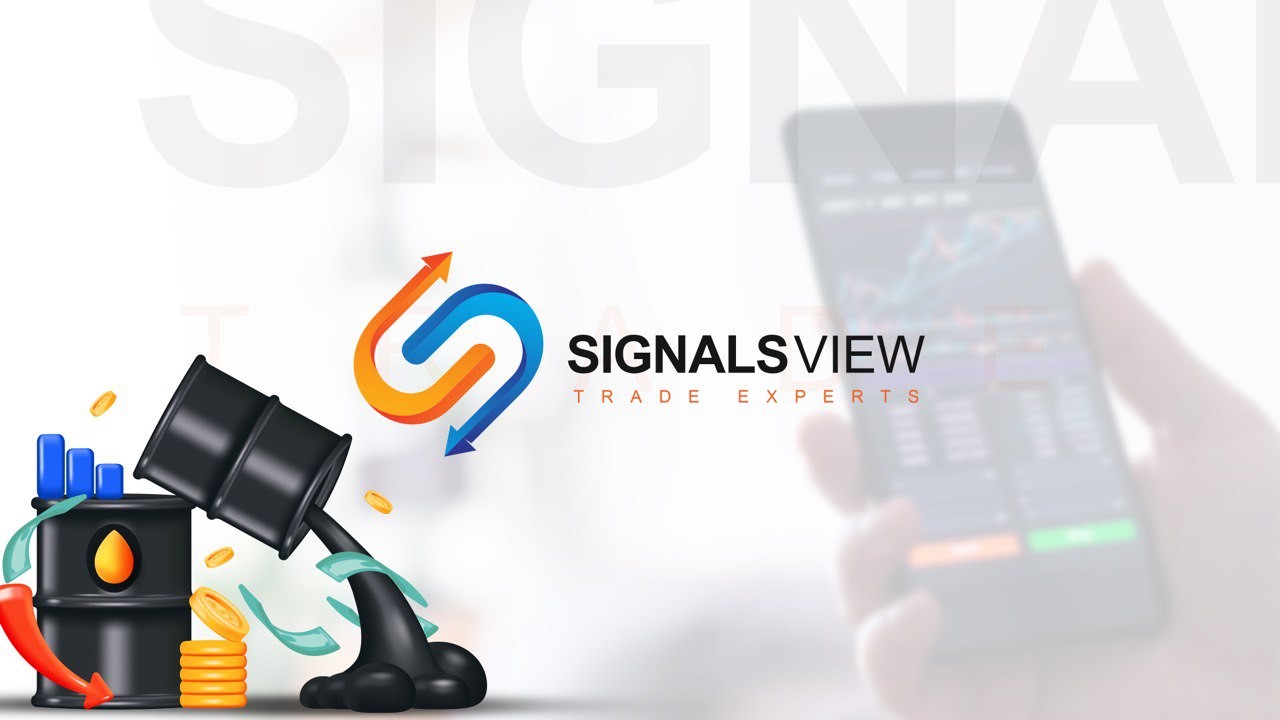 كورس تعليم التداول
للمبتدأين
From A  to  Z
Eslam Salman